ADÓ és Gazdálkodás Integráció
2021. szeptember 29.
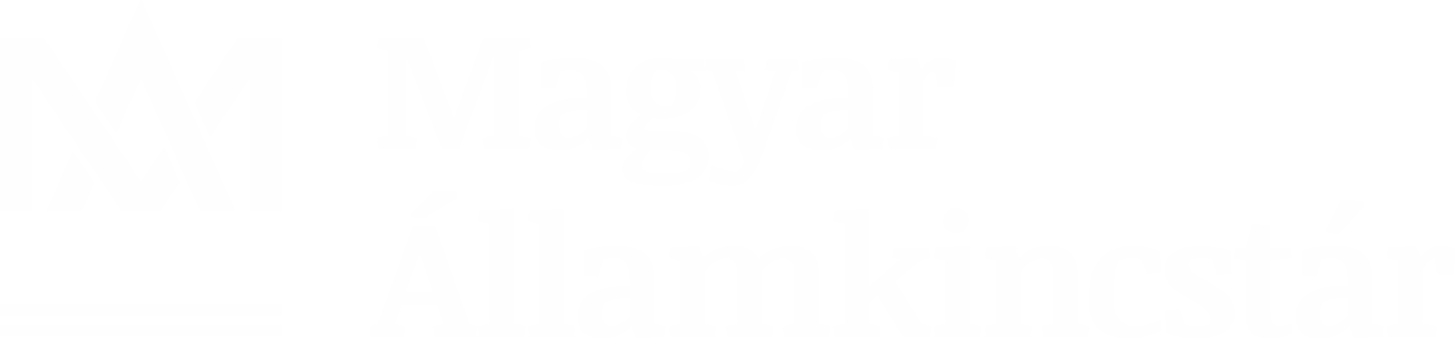 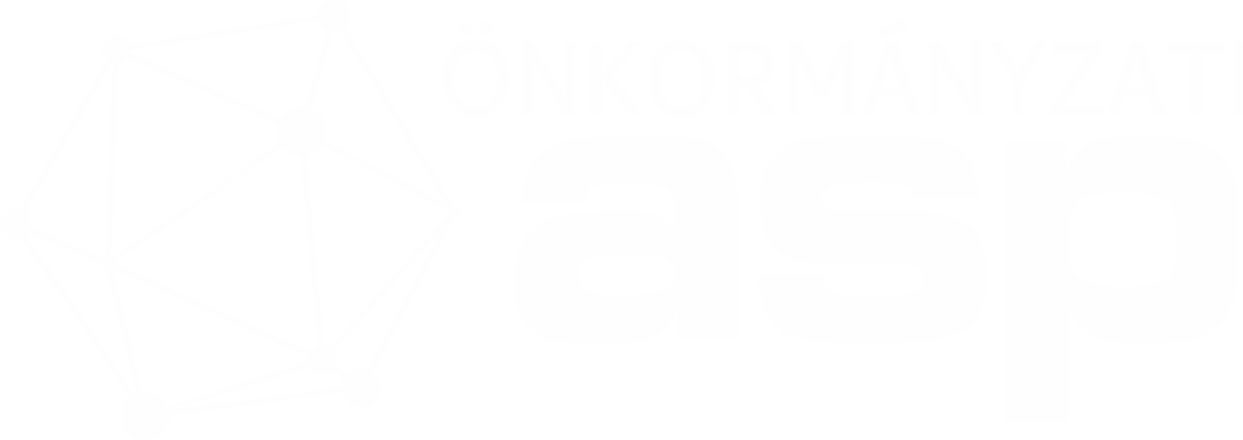 Adó - Gazdálkodás integráció
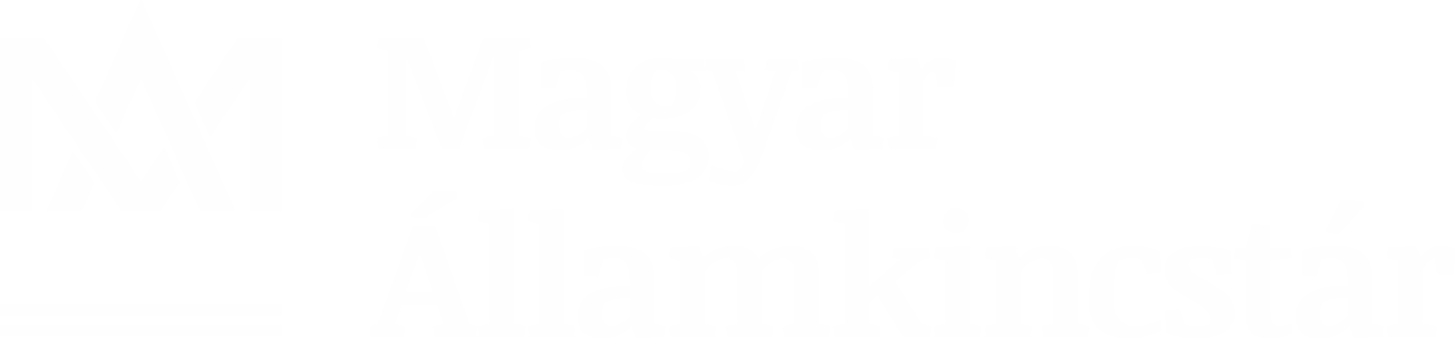 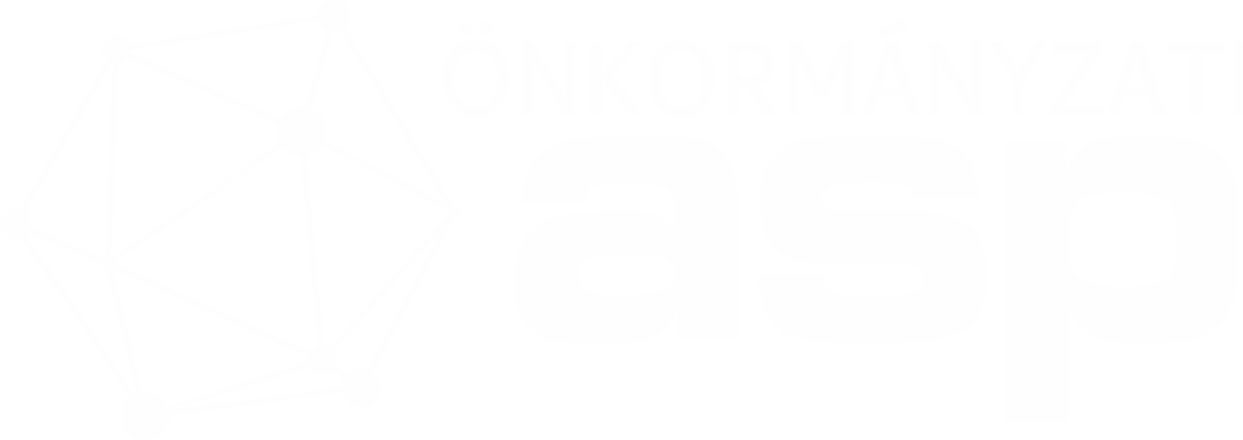 Gazdálkodási rendszer összesítő adatok átadása
Pénzforgalmi adatok átadása
A zárás időpontjában fennálló közhatalmi bevételekkel kapcsolatos követelések, kötelezettségek záró adatának átadása. Mindig halmozott adatot tartalmaz.
A könyvelendő adatokon túl egyeztető adatként a pénzforgalmi adatokat is tartalmazza.
Főkönyvi feladásra épül az adatátadás, nincs szükség a Gazdálkodási rendszer összesítő  elkészítésére. Fontos az egyeztetés az Adó ügyintézővel az adat átvétel előtt. 
A főkönyvi feladás minden esetben tárolásra kerül, így a Gazdálkodási rendszer összesítő a későbbiekben is nyomtatható (menthető) a korábbi főkönyvi feladás kiválasztásával.
Számlakivonatok forgalmának bevételi és kiadási jogcímekre összesített adatátadása.
Feltétele: 
számlakivonat könyvelése az Adó szakrendszerben megtörtént
korábban nem került átvételre az adat a Gazdálkodás szakrendszerbe
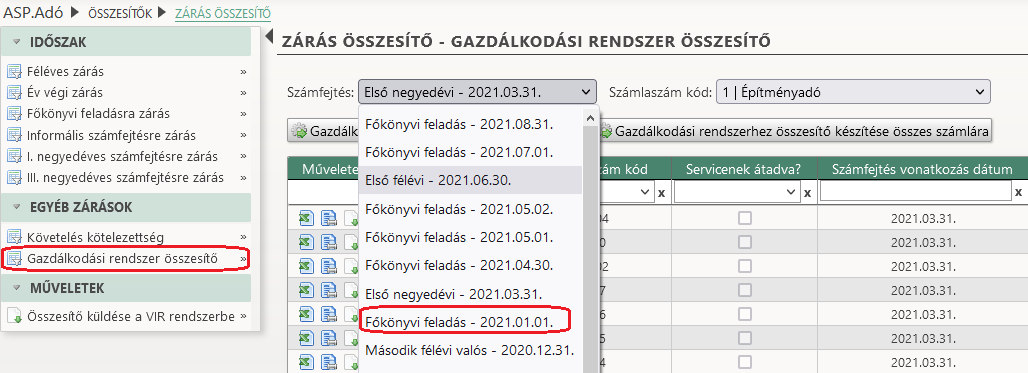 2
Adó - Gazdálkodás integráció
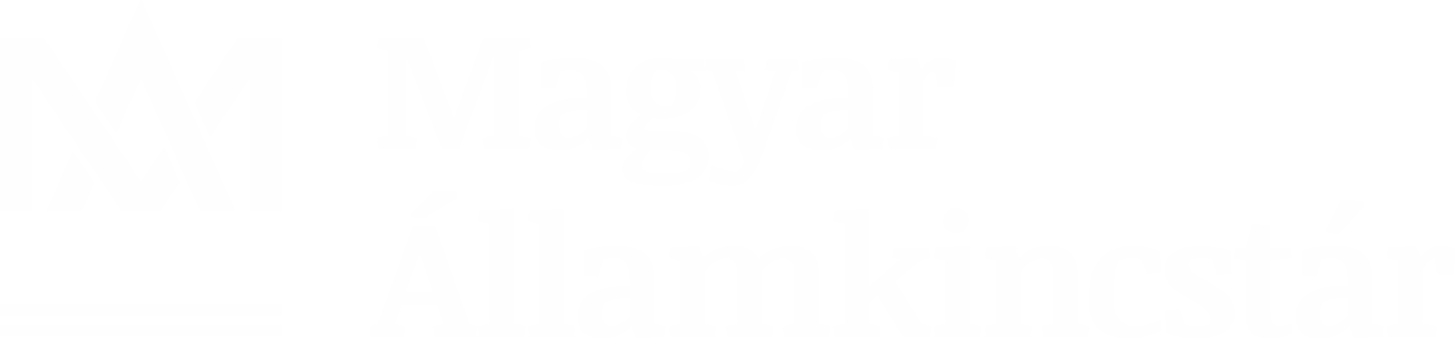 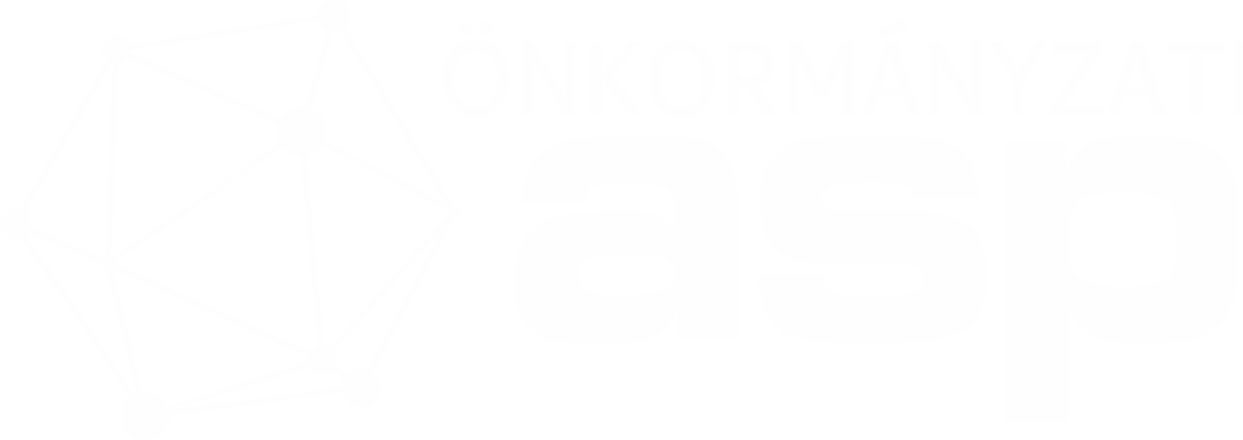 Főkönyvi feladás típusú számfejtések
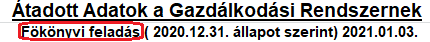 Főkönyvi feladás (tetszőleges időszakra)




    Első negyedévi számfejtés
    Első félévi számfejtés
    Harmadik negyedévi számfejtés


    Második félévi valós számfejtés
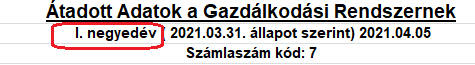 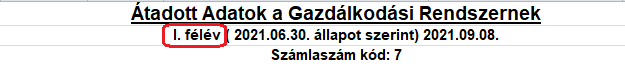 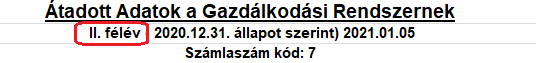 3
Adó - Gazdálkodás integráció
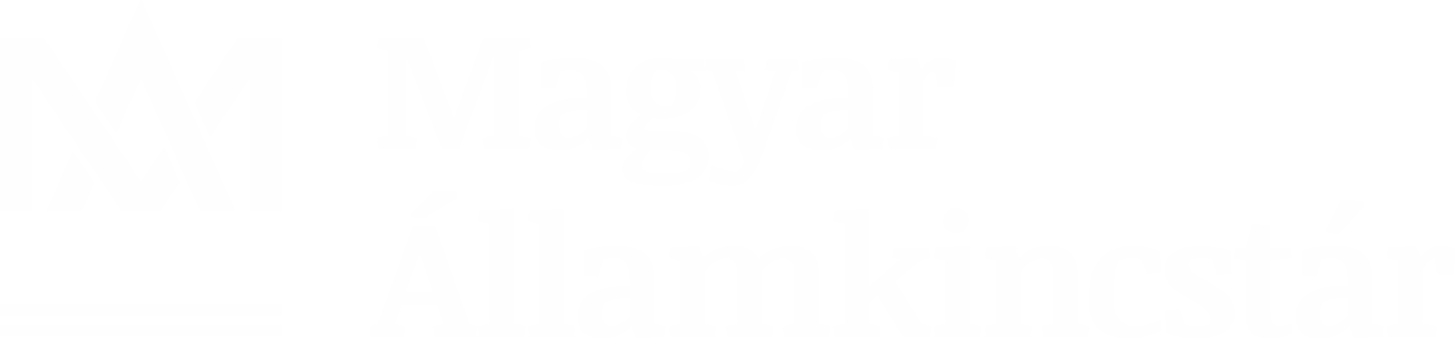 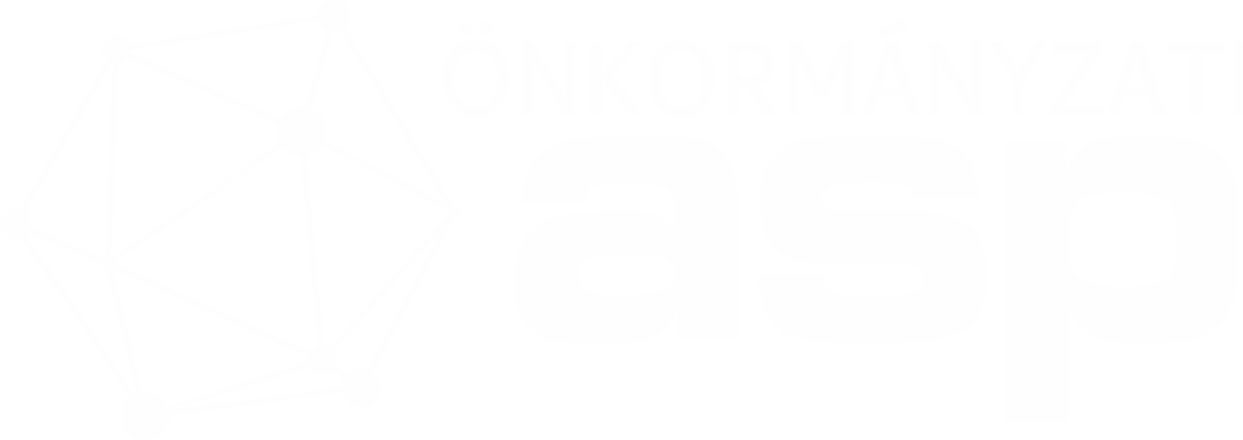 Zárással kapcsolatos általános kérdések
Zárási összesítő adatai nem egyeznek meg a 72 mp-ban átvett adatokkal.A közhatalmi bevételek időszaki „leltára” a Gazdálkodási rendszer összesítő. A Zárási összesítő nem tartalmaz minden könyveléshez szükséges adatot (tárgyévet követően esedékes tételek) , ezért került kialakításra a 72 mp-ban is átvehető összesítő. 
Gazdálkodási rendszer összesítő 72 mp-ban átvett adatai nem egyeznek az átvett xls adataival.Ha a zárás során hibát tapasztal az ügyintéző, lehetősége van azt javítani (bizonyos korlátok között pl.: amíg a Gazdálkodás nem vette át a zárási adatokat). Ezért fontos egyeztetni, mikor végleges az adat, mikor vehető át. Amennyiben a Nyitó Gazdálkodási rendszer összesítő adatai nem egyeznek az előző évi záró értékkel ellenőrizni kell, hogy a zárás ténylegesen a II. félévi összesítő alapján került –e könyvelésre
Nem készült el a Gazdálkodási rendszer összesítő xls, de a 72 mp-ban átvettük az adatokat, lehet pótolni az összesítőt? A főkönyvi feladásra zárás adatai tárolásra kerülnek, így a feladás kiválasztásával az összesítő és az ahhoz tartozó tételes kimutatás éven belül elkészíthető.
A Gazdálkodási rendszer összesítő xls utolsó sorában eltérés látható. Hol lehet ellenőrizni, miből származik ez az eltérés? A zárási útmutatónak megfelelően az ellenőrző listát ilyen esetben el kell készíteni. Ez segítséget nyújt az eltérés okának feltárásában.
4
Adó - Gazdálkodás integráció
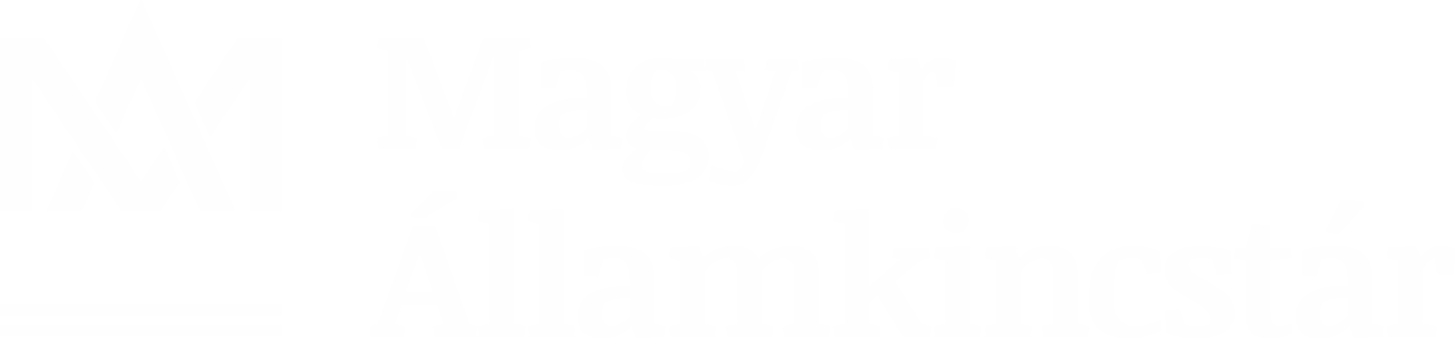 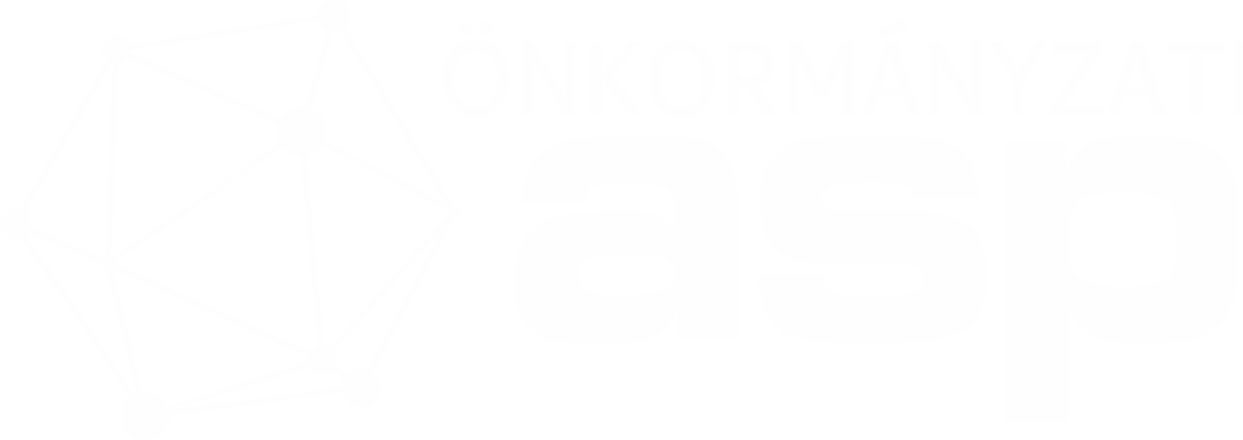 Zárással kapcsolatos segédletek
Oktatási portálon: 
Önkormányzati adórendszer Pénzügyek, számvitel (ADÓ 05) Zárások és összesítők_Új 

Alkalmazásközpont portálon: 
Gazdálkodási rendszer összesítő

A megyei igazgatóságokon keresztül: 
Zárási segédlet – negyedévente illetve éves zárásnál
5
Nyitó adatok
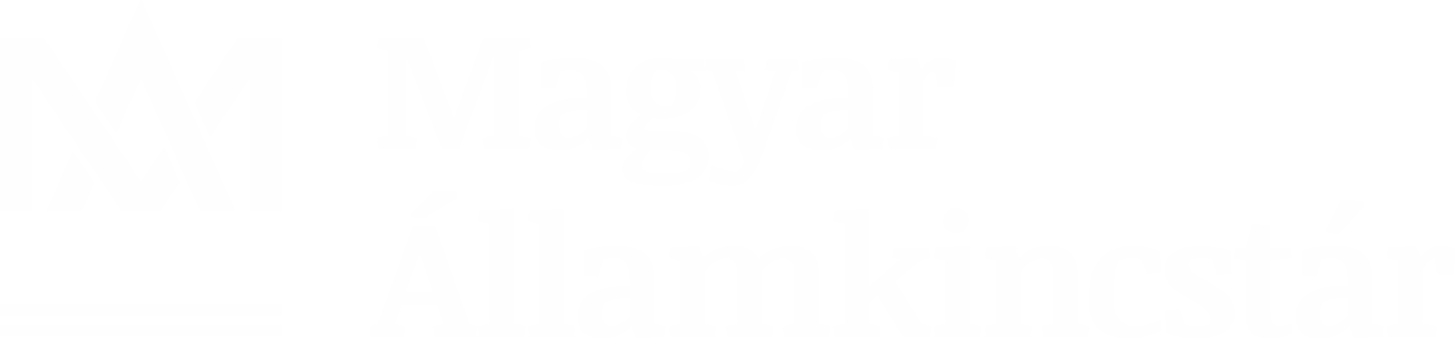 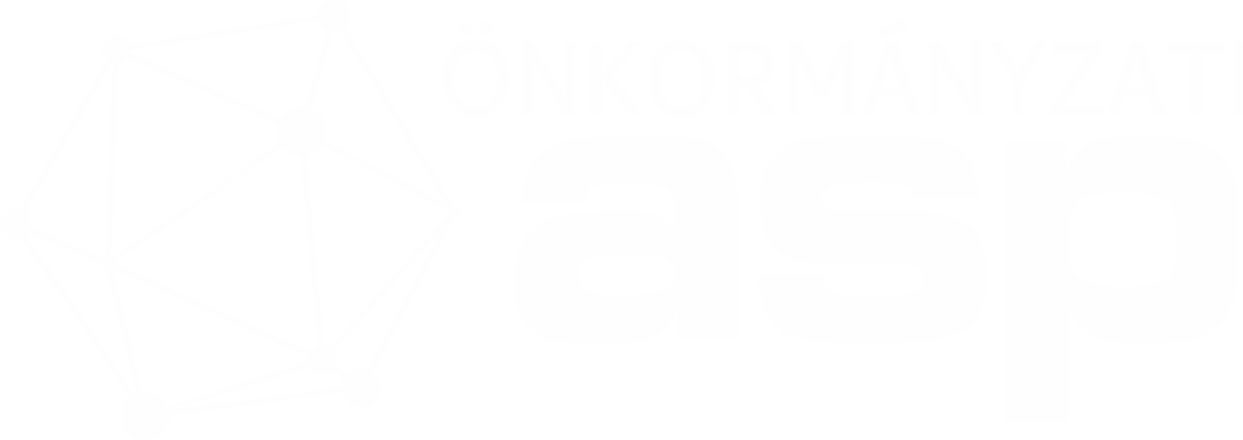 Nyitási folyamat
Az Adó szakrendszerben a „Pénzügyi évnyitás” során a főkönyvi feladás automatikusan elkészül. 
Nem vonható vissza, nem indítható újra. 
Nyitó összegek megegyeznek az előző évi záró adatokkal. 

Gazdálkodási rendszer összesítő később is letölthető
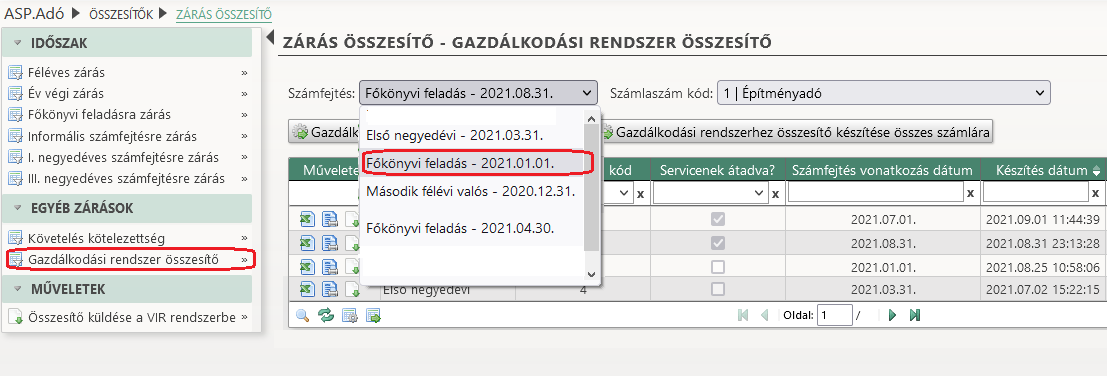 6
Nyitó adatok
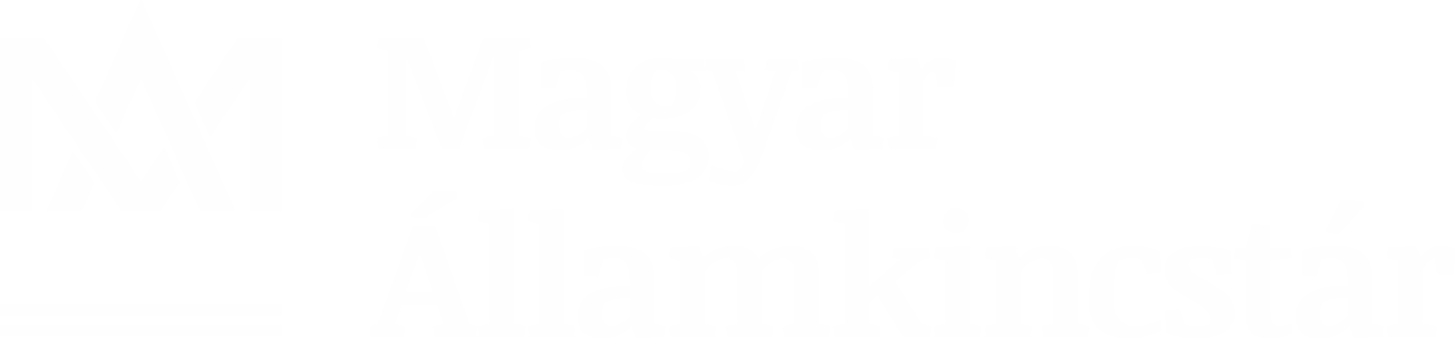 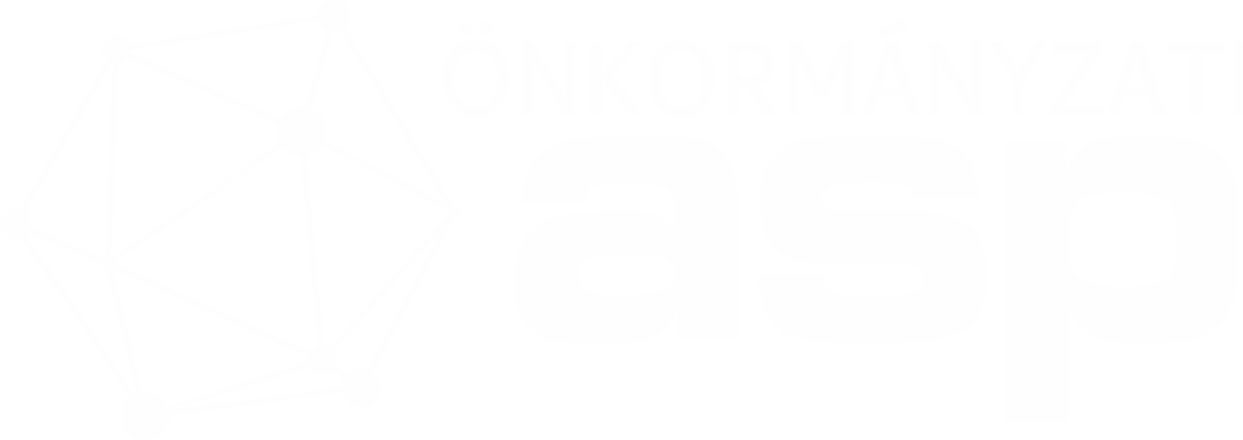 Egyeztetéshez használható kimutatások – Gazdálkodási rendszer összesítő
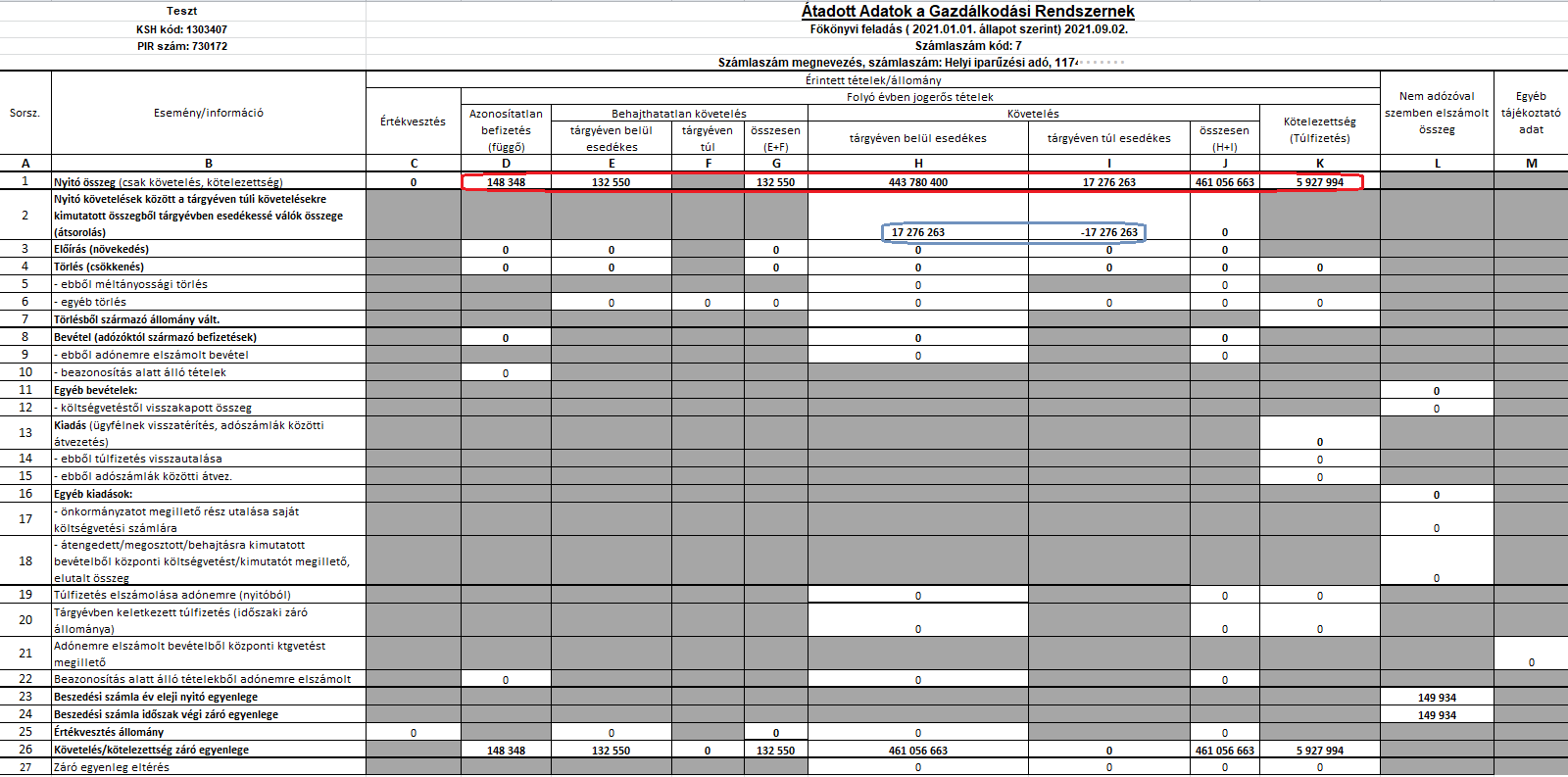 7
Nyitó adatok
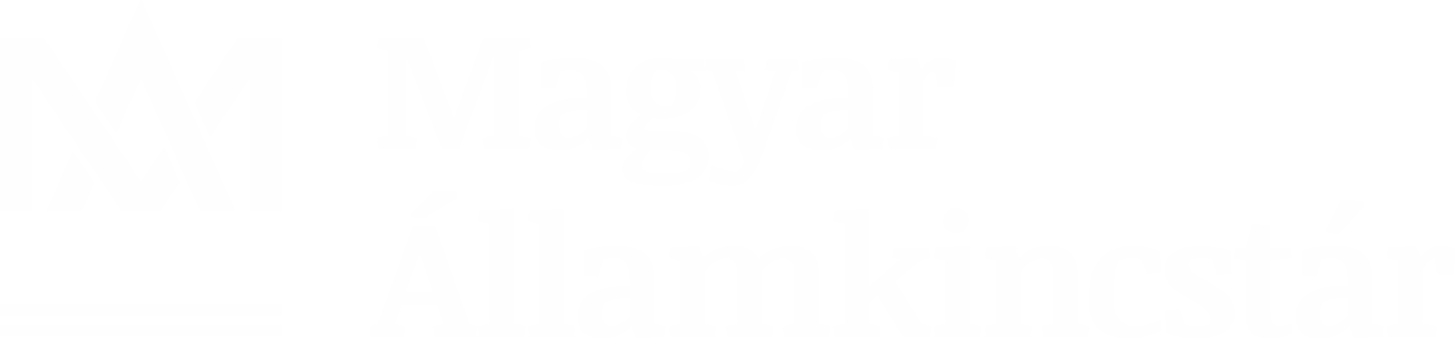 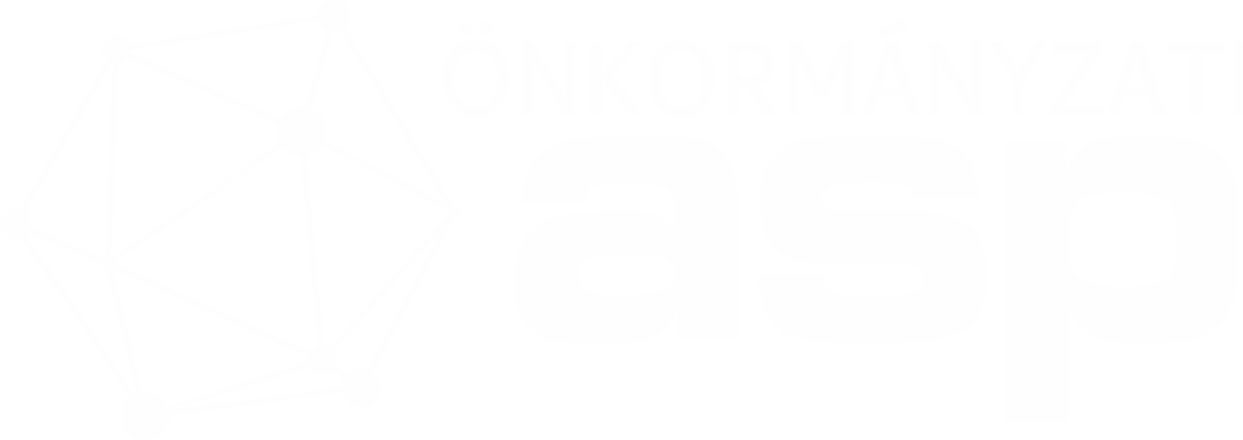 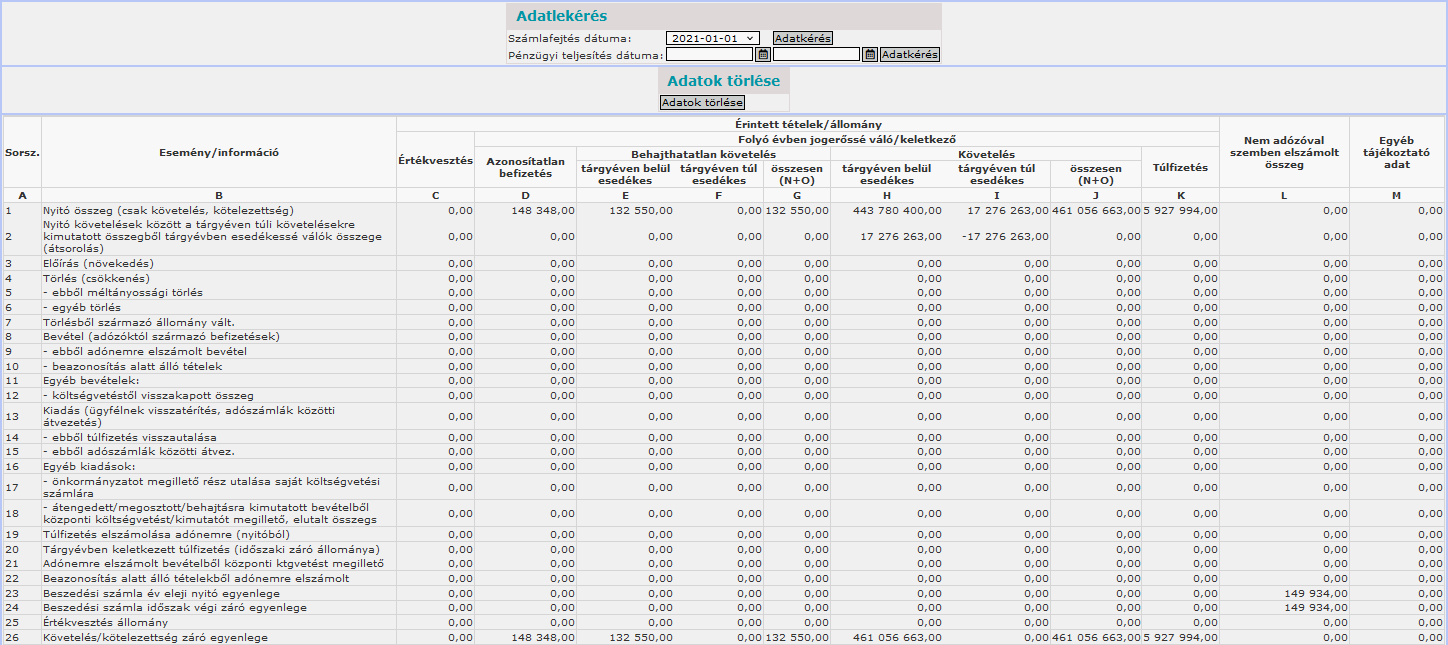 8
NYITÓ adatok
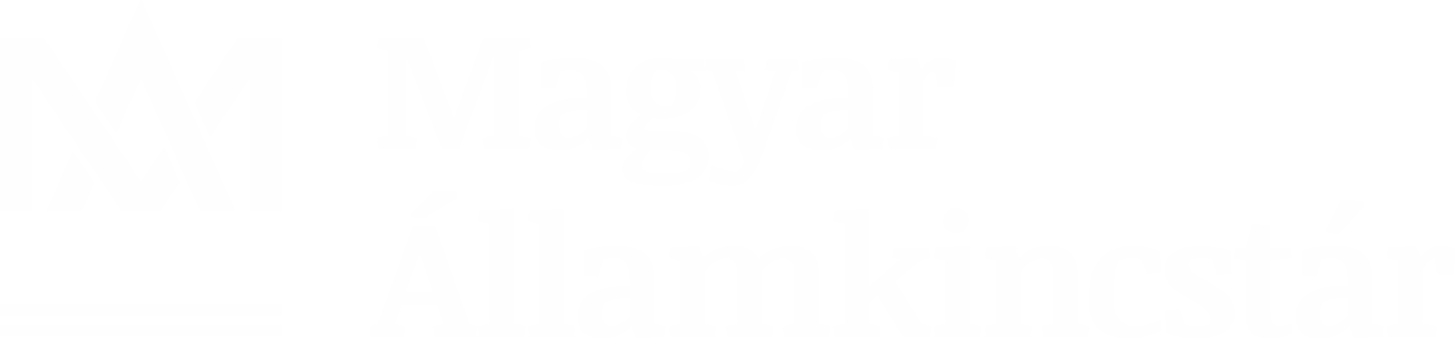 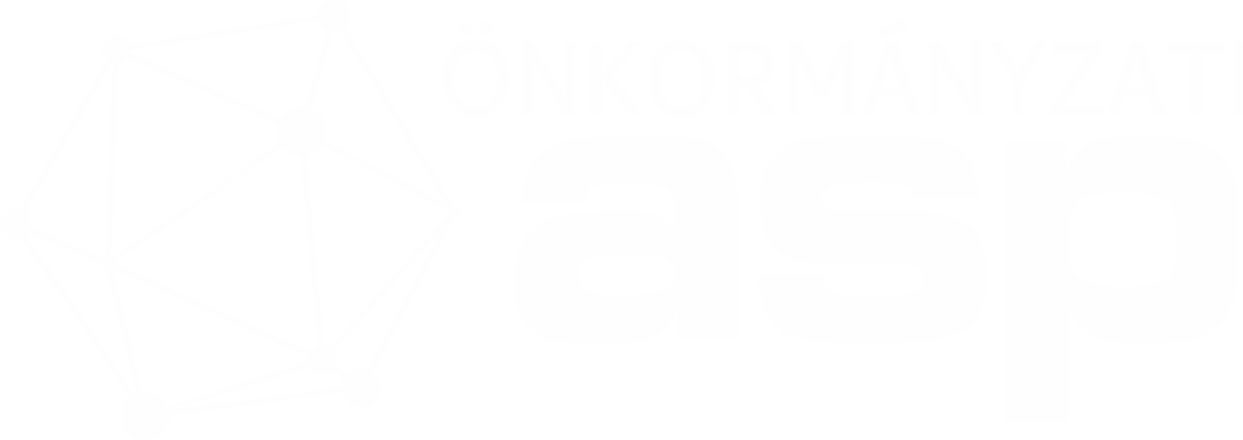 Gazdálkodási rendszer összesítő fejrészben: 
Nyitó -> Időszak  Tárgyév január 1. napja
Beazonosítható az adónem a számlaszám megnevezése és számlaszáma alapján
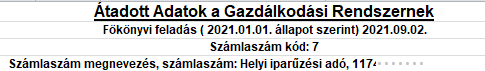 Nyitó Gazdálkodási rendszer összesítőben csak a következő sorokban szerepel adat:
1.Nyitó összeg
2. Nyitó követelések között a tárgyéven túli követelésekre kimutatott összegből tárgyévben esedékessé válók összege (átsorolás)
23. Beszedési számla év eleji nyitó egyenlege
24. Beszedési számla időszak végi záró egyenlege
26. Követelés/kötelezettség záró egyenlege

Nyitó összegek megegyeznek az előző évi záró adatokkal.
Átsorolt összegek = olyan nyitáskor fennálló követelések amelyeknek a fizetési határideje tárgyévi . Ezek könyvelésben történő rendezése tárgyévi feladat.
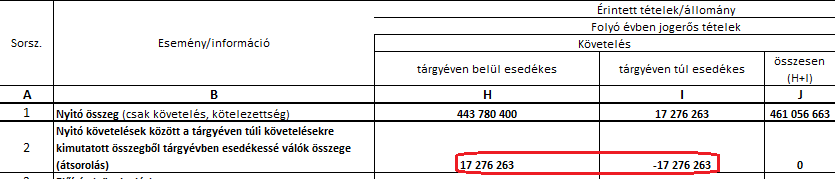 9
Pénzforgalmi adatátadás
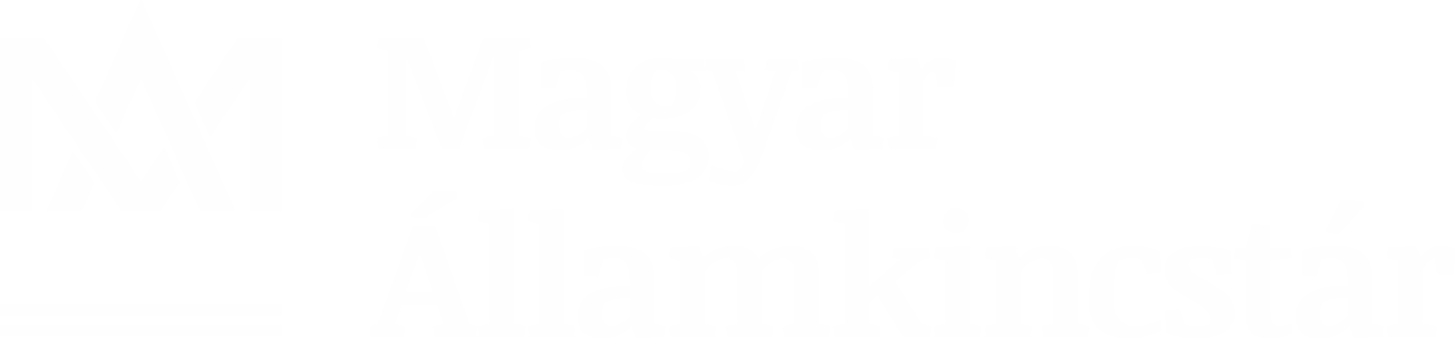 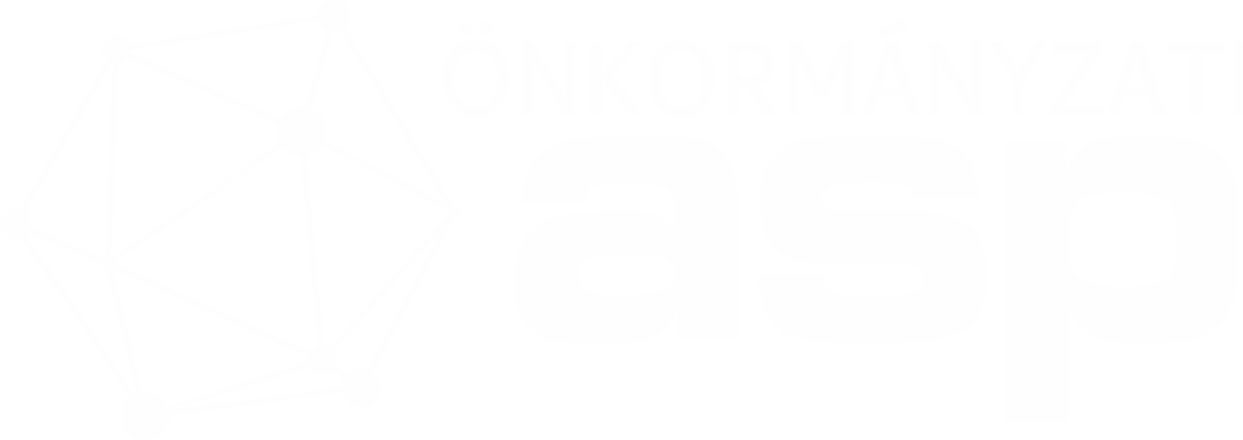 Számlakivonatok tételes adatainak rögzítése (napi feladat)
Gazdálkodási szakrendszerben a már könyvelt kivonatok adatait lehet „áthívni” számlakivonatonként bevételi és kiadási jogcímekre összesítve
Átadásra került kivonat esetén a GAZD-nak átadva? mező jelölt. Ezt követően az Adó szakrendszerben a kivonat nem törölhető.
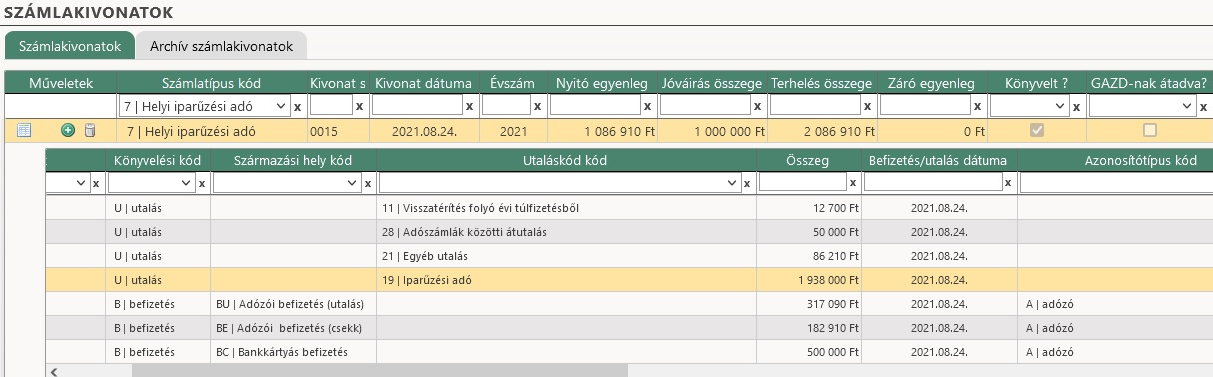 10
Pénzforgalmi adatátadás
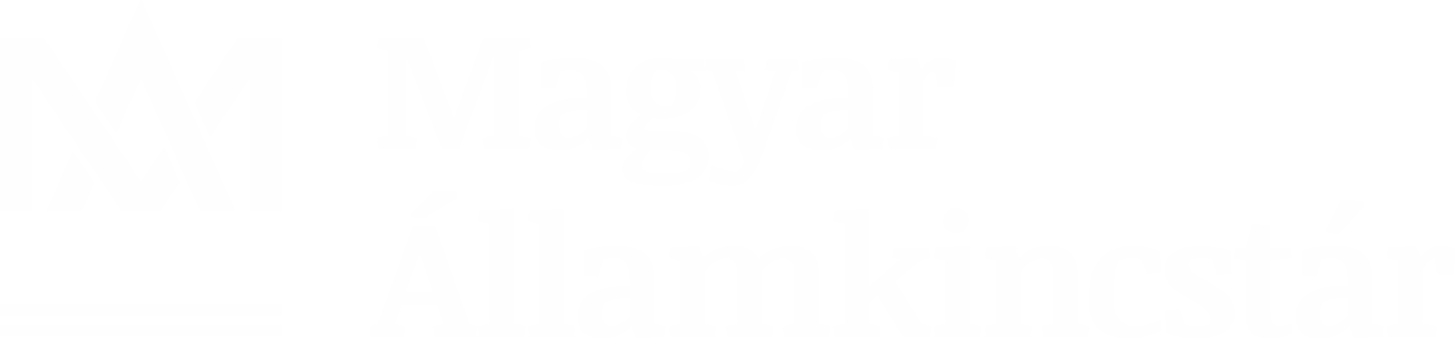 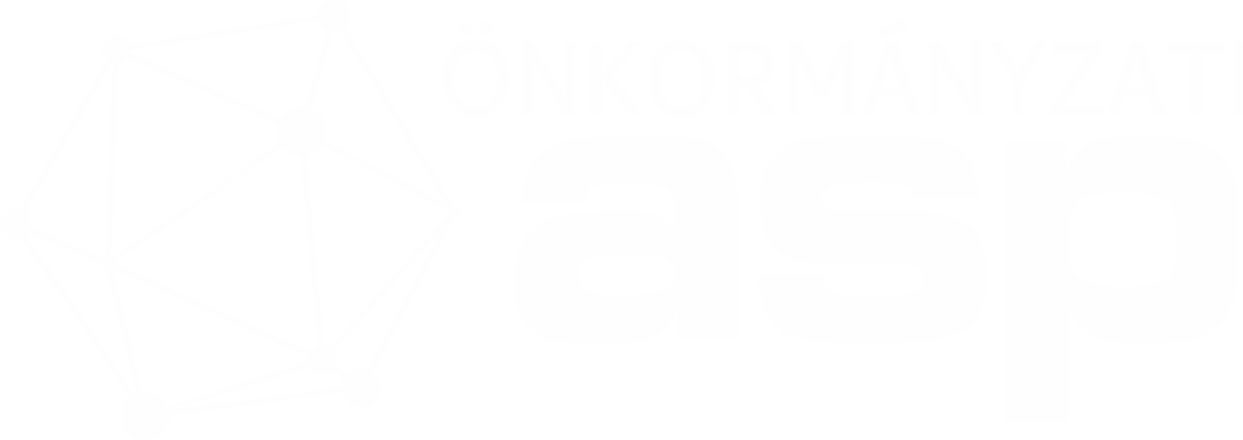 Pénzforgalom átvétele előtti feladat
Számviteli szabályzat szerinti időszakonként egyeztetendő
Minden az adott időszakhoz tartozó kivonat könyvelése megtörtént? Időszaki záró kivonat egyeztetése.
A számlakivonatok forgalma megegyezik az Adó szakrendszerben rögzített összeggel?
Függő tételek listájának egyeztetése
Utalás analitika tételek egyeztetése – az utalásra átadott tételek rendezése megtörtént, nincs szükség módosításra?
Utalások egyeztetése (hónapon belül, a pénzforgalmi adatátadás előtt ha az utalás kódja hibás, még törölhető/módosítható a pénzforgalmi tétel)
	Egyéb kiadás = Saját költségvetésnek történő utalásként kerülnek 	átadásra azok az utalások amelyek Ávr. 145. § (5)-ban nem szerepelnek	(pl. bankköltség)
11
Pénzforgalmi adatátadás
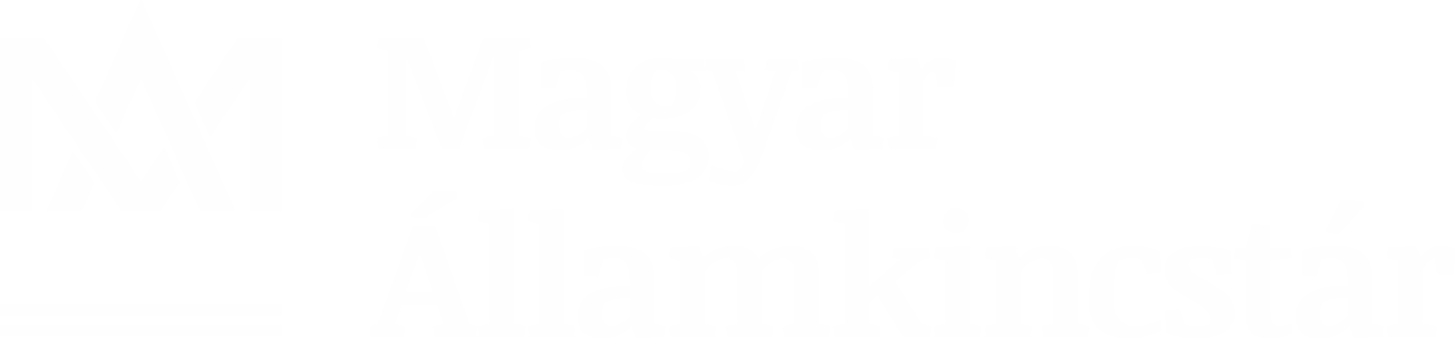 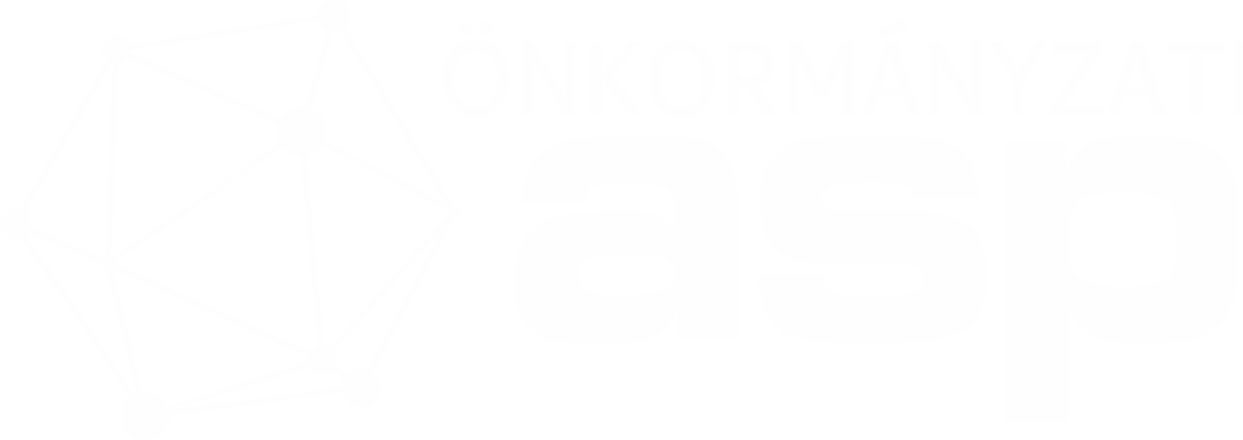 Egyeztetéshez használható kimutatások
Számlakivonatok listája (havi –adónemenként) pdf 
Számlakivonatok tábla export (szűrés az összes kivonatból) xls
Függőtétel adatai tábla export (szűrés az összes tételből) xls 
Utalási napló - számlaszám (kiválasztott időszakra adónemenként) pdf
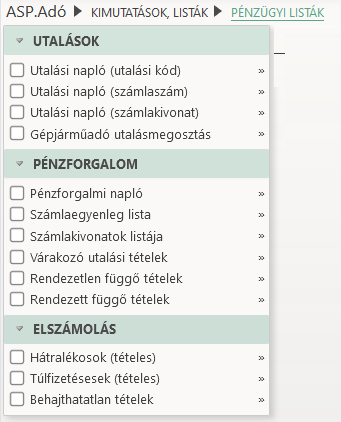 12
Pénzforgalmi adatátadás
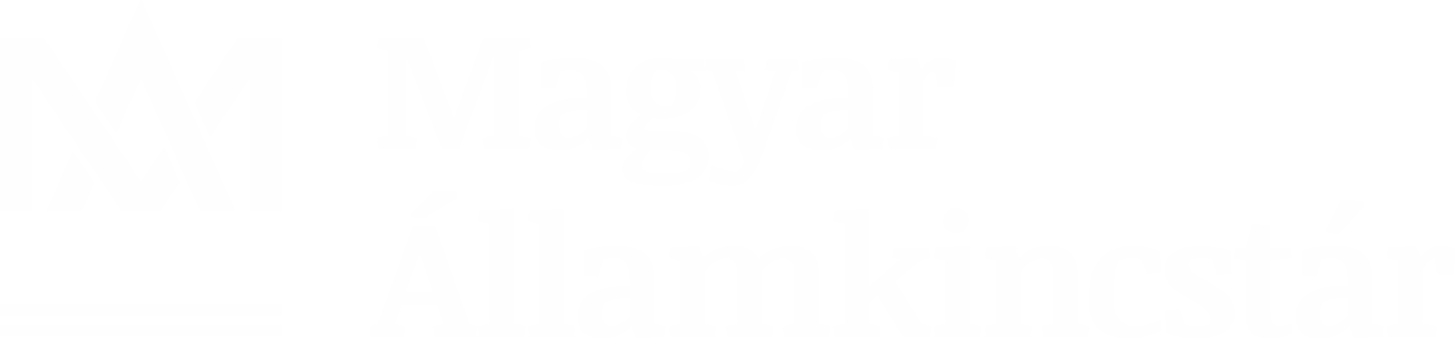 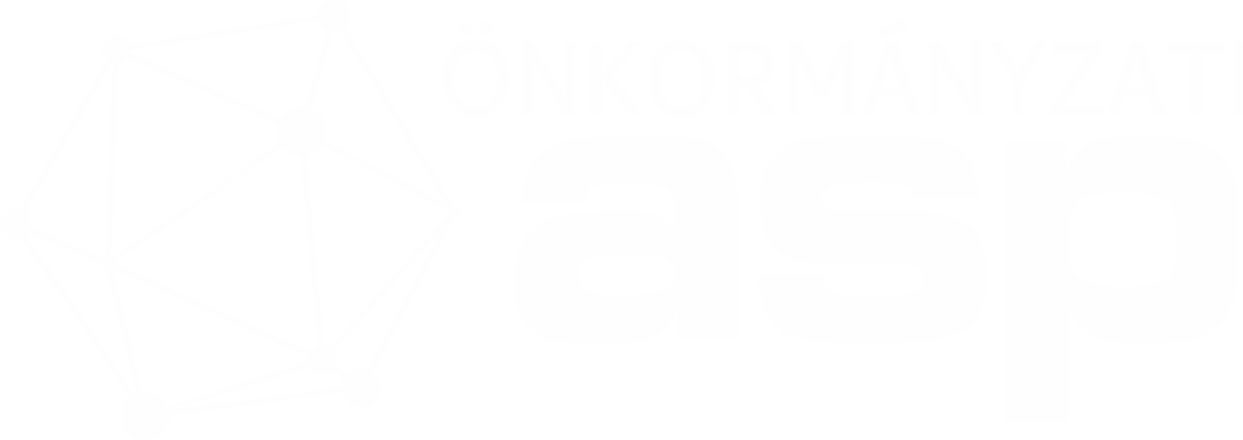 Számlakivonatok listája
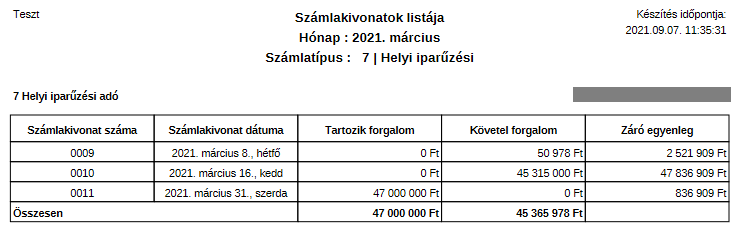 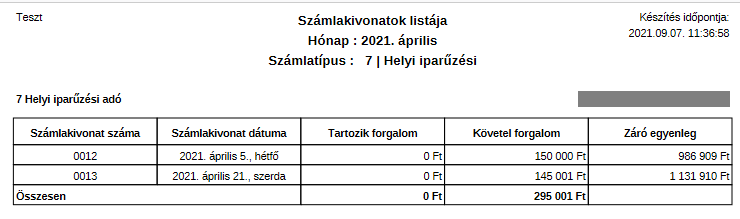 13
Pénzforgalmi adatátadás
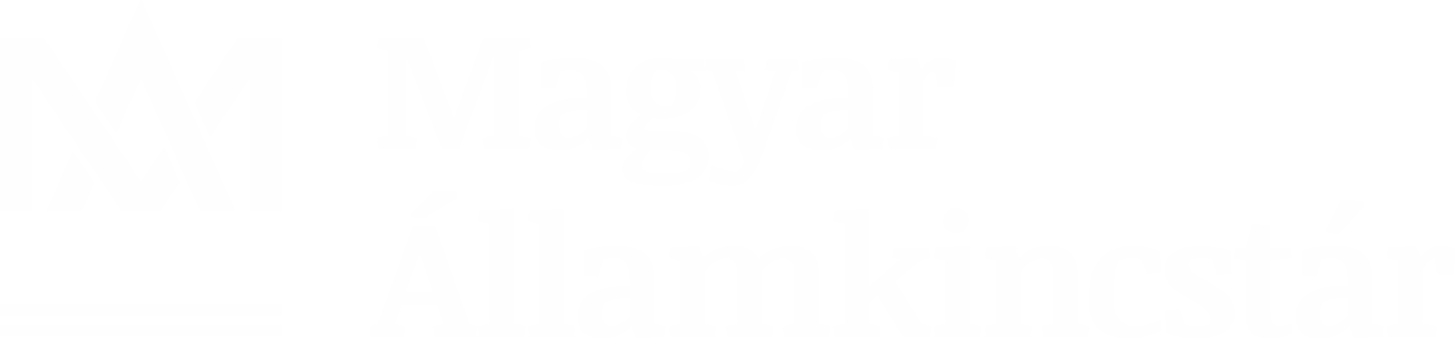 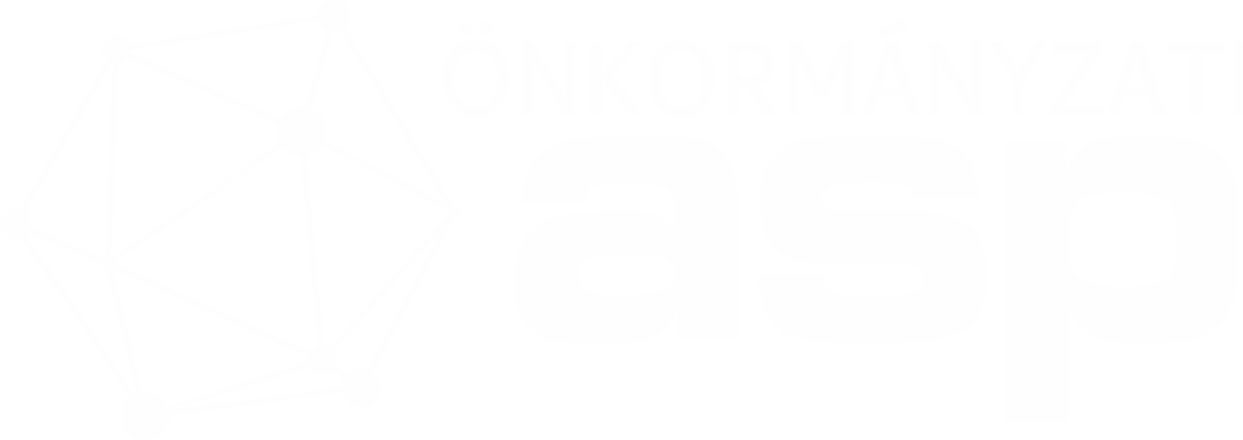 Számlakivonatok tábla export
Számlakivonat adatai_tenant név.xlsx
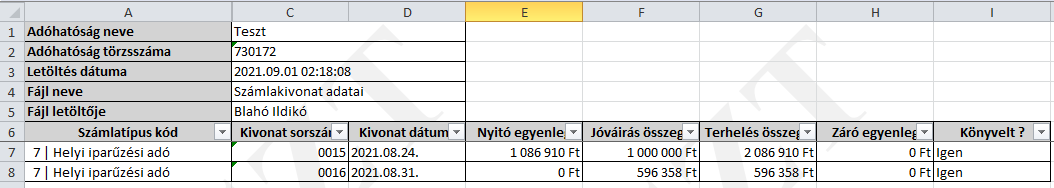 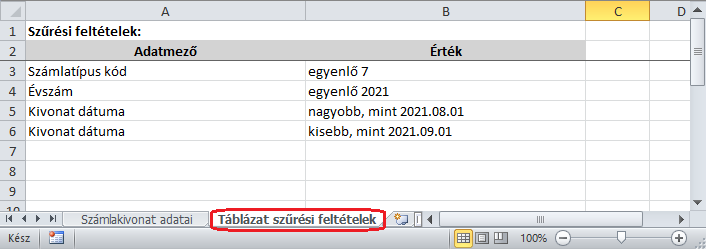 14
Pénzforgalmi adatátadás
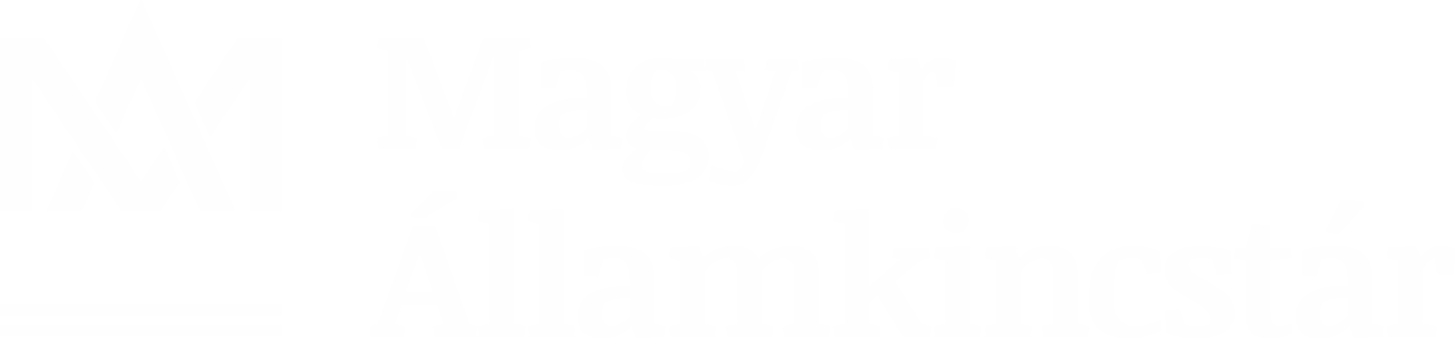 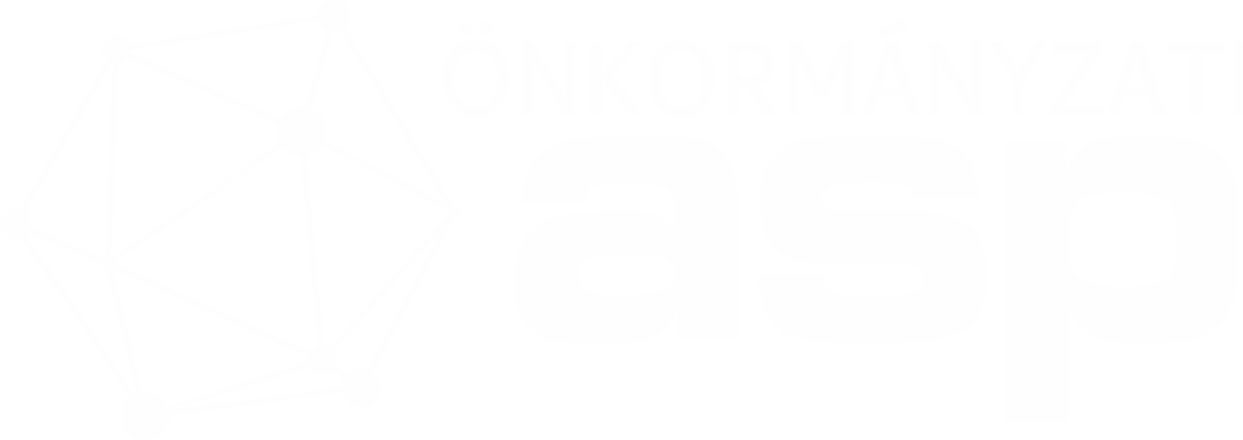 Függőtétel adatai tábla export
Függőtétel adatai_tenant név.xlsx
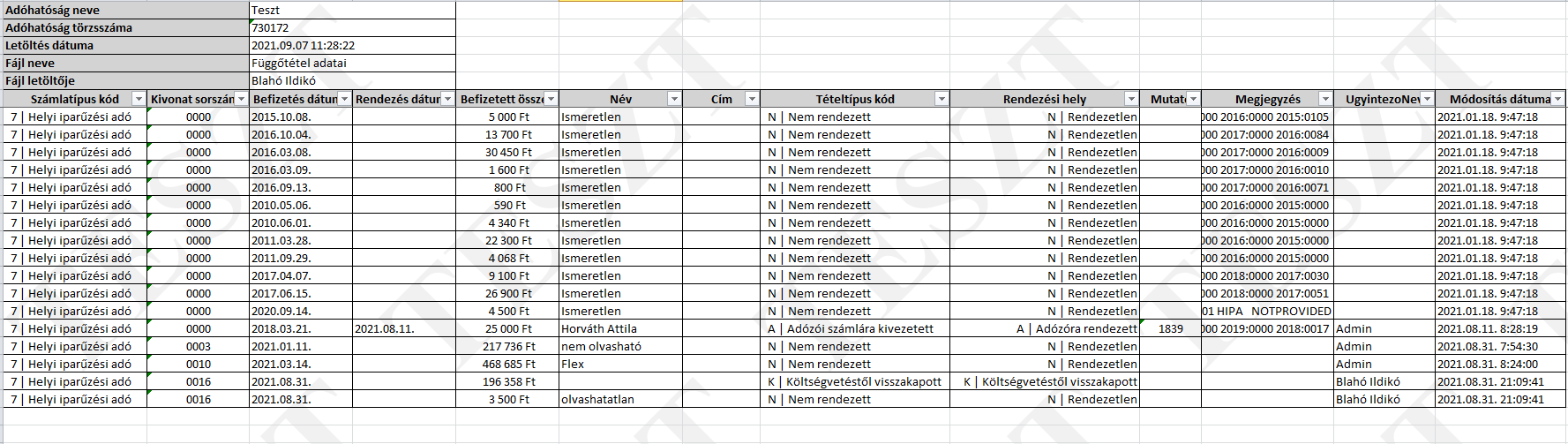 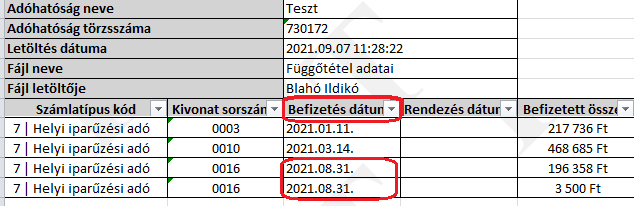 15
Pénzforgalmi adatátadás
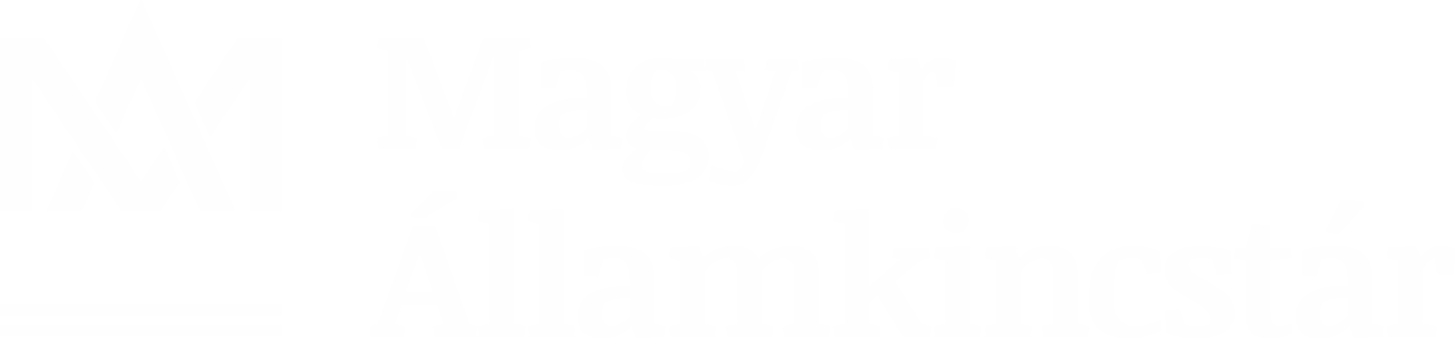 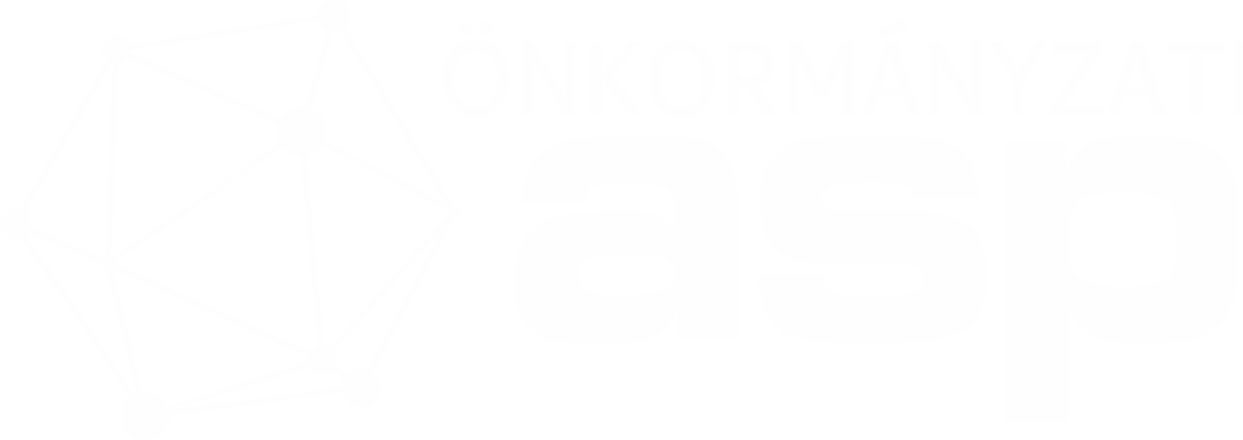 Utalási napló (számlaszám)
Utalás megnevezése és kódja is szerepel a kimutatáson
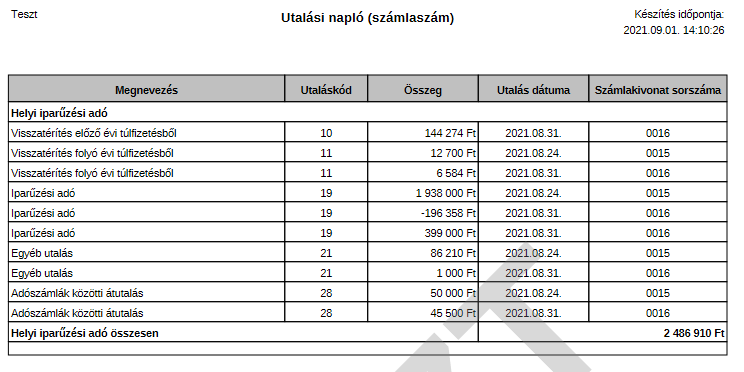 16
Pénzforgalmi adatátadás
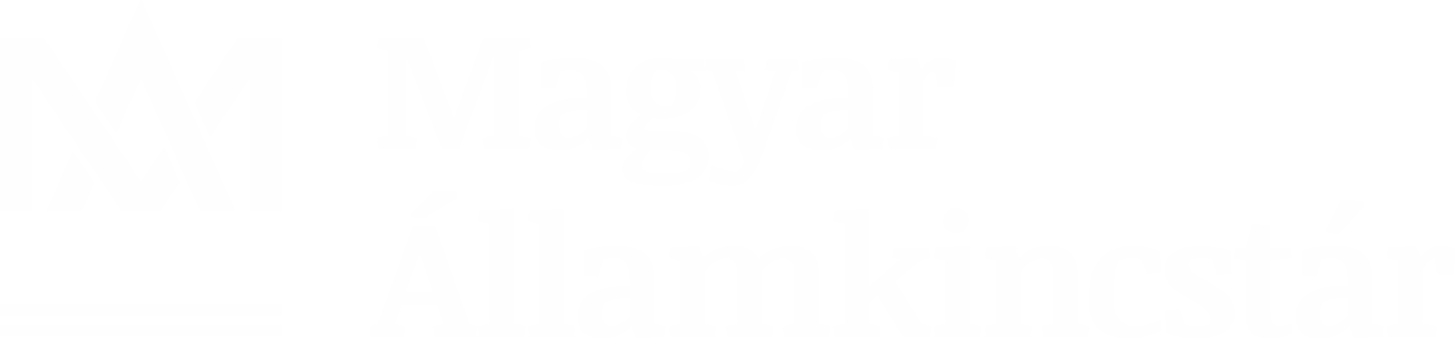 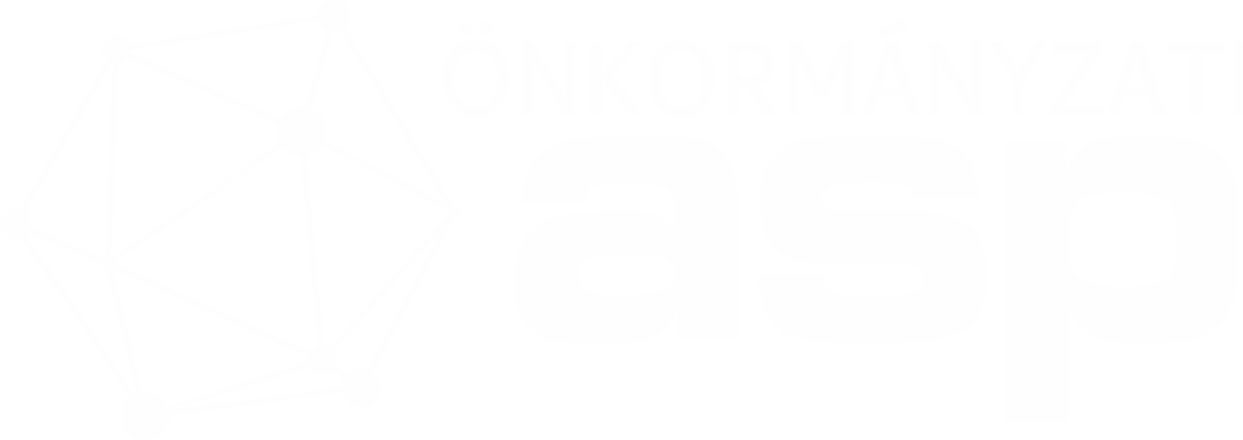 Bevételi jogcímek
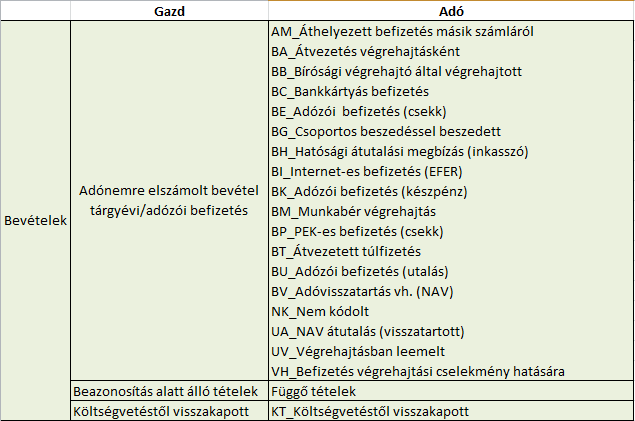 17
Pénzforgalmi adatátadás
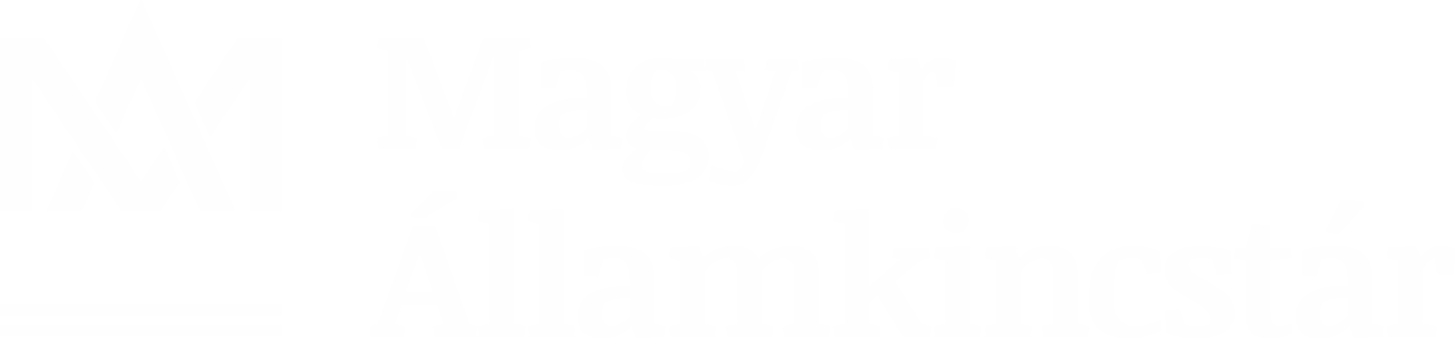 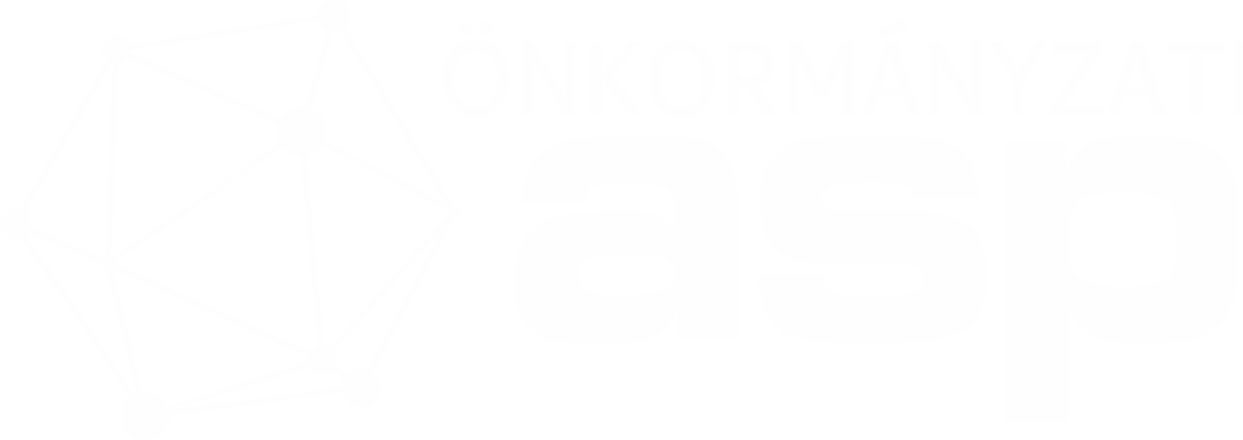 Kiadási jogcímek
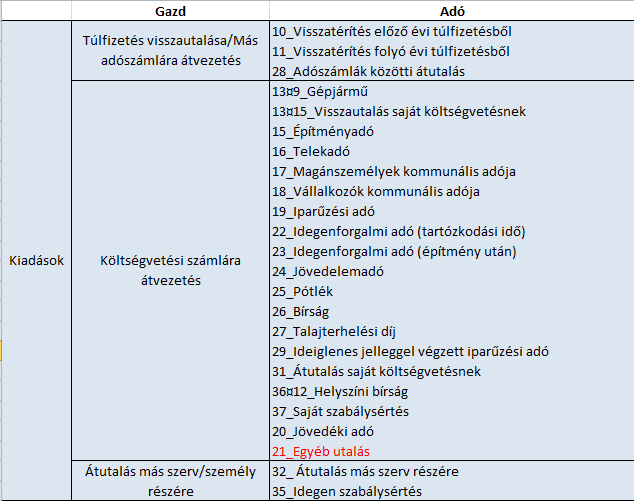 18
Pénzforgalmi adatátadás
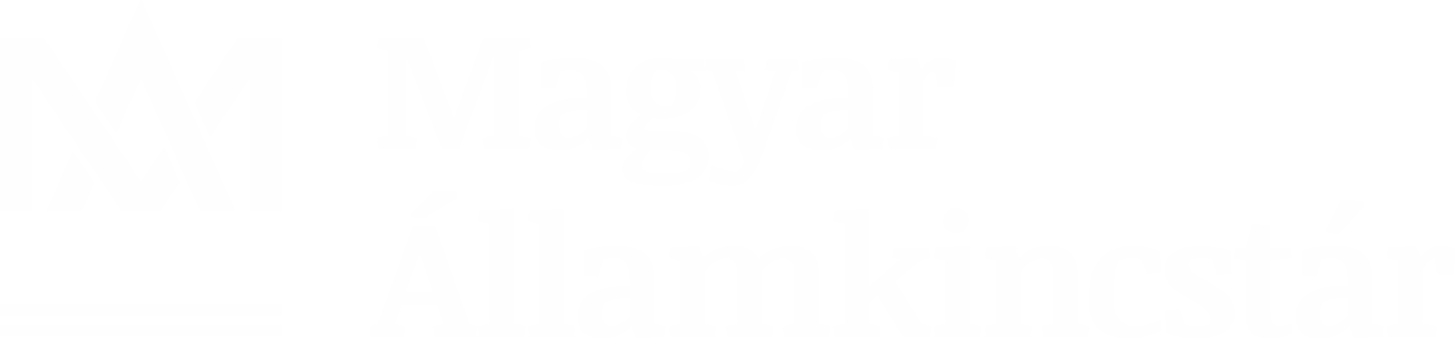 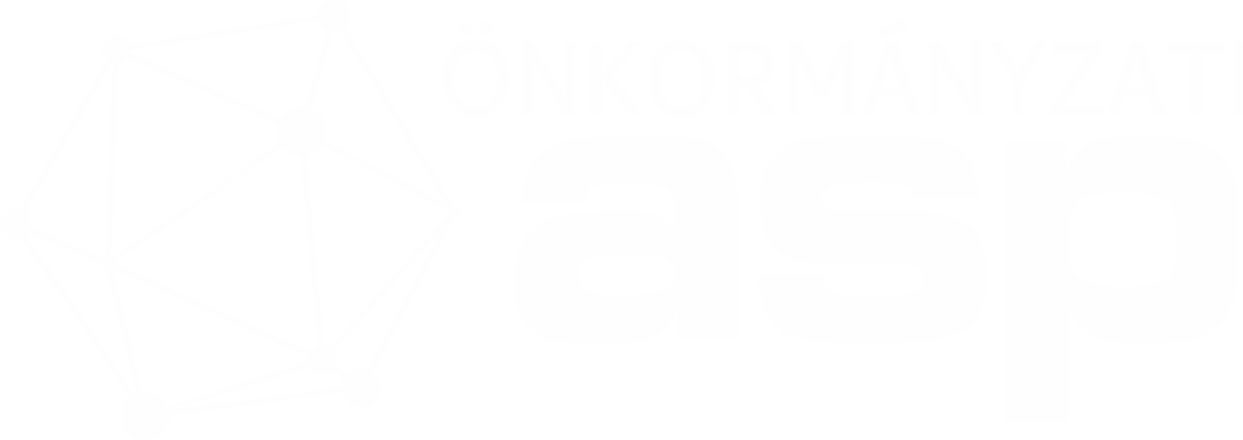 Adó – tételes nyilvántartás                                                                                                Gazdálkodás  -  összesített                                                                                                                                                   pénzforgalom könyvelés
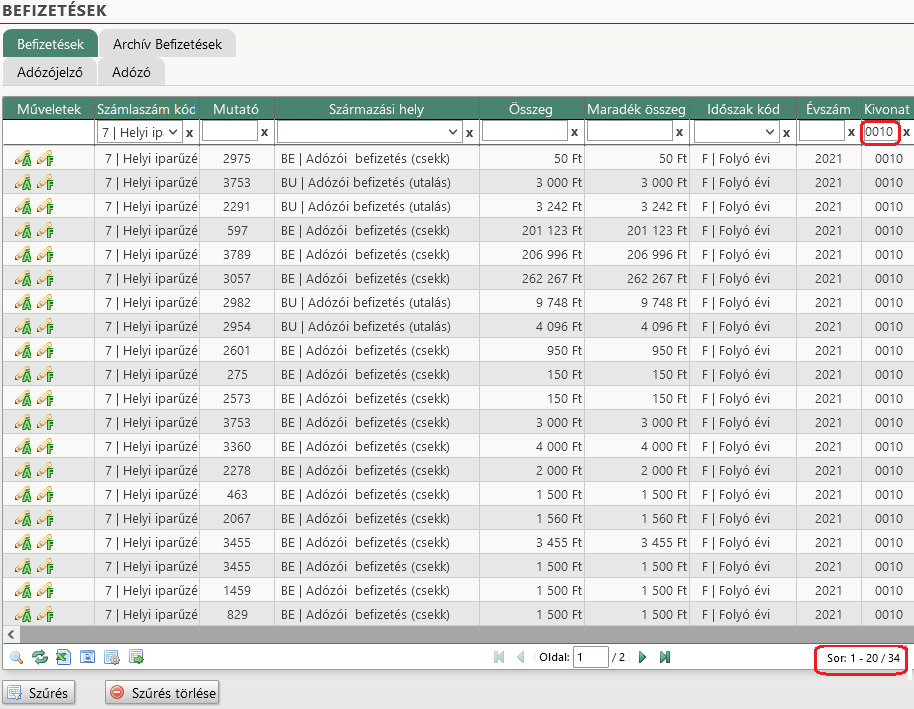 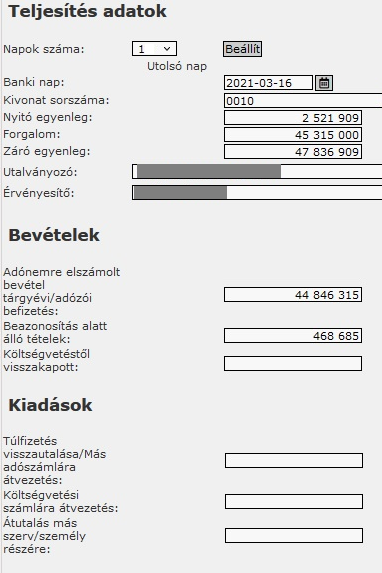 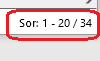 19
Pénzforgalmi adatátadás
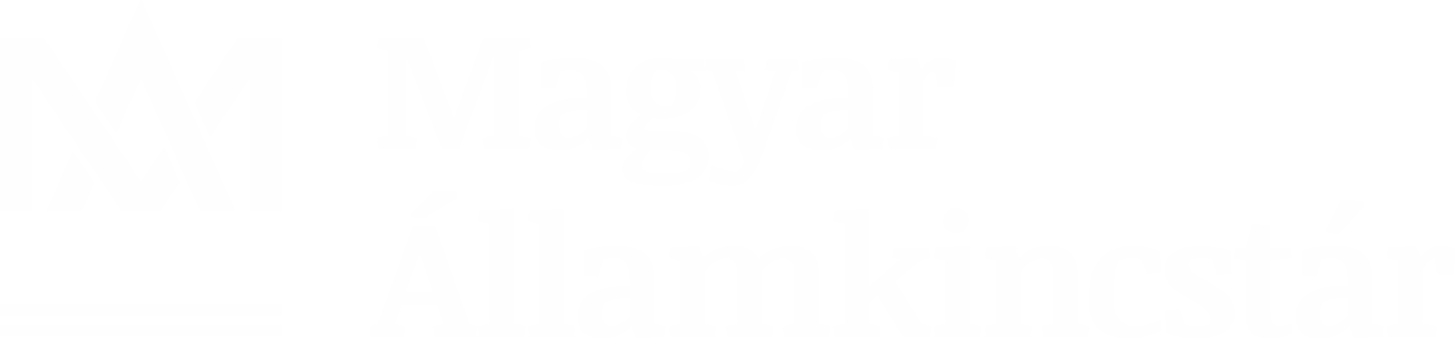 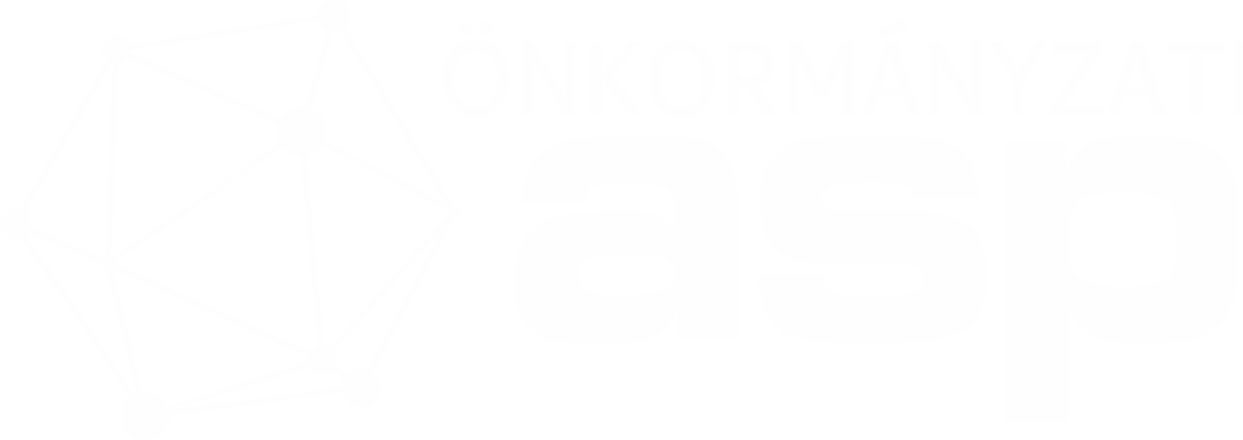 Pénzforgalommal kapcsolatos kérdések
Mit jelent a beazonosítás alatt álló tétel? Beazonosítás alatt álló tételek azok az Adó szakrendszerben Függő néven szereplő befizetések, amelyeknél a befizető személyét a kivonat rögzítésekor nem sikerült azonosítani. Ezek jellemzően olyan csekkes befizetések, ahol a befizető adatai hiányosak, vagy olyan befizetések, amelyeket az adózó képviselője, meghatalmazottja teljesített, és az adózó azonosító adatai a befizetésben nem találhatók meg. 
Mi történik a beazonosítás alatt álló tételekkel a későbbiekben? Ha az adózót sikerül beazonosítani, akkor 1) a Függő tétel rendezésre kerül, a Függő tétel adatai táblában az állapota Rendezett lesz2) a Befizetések között megjelenik az Adózóra elszámolt befizetés, ami a Gazdálkodási rendszer összesítőben a Beazonosítás alatt álló tételekből adónemre elszámolt (22.) soron kerül kimutatásra pénzforgalmi korrekciós tételkéntHa az adózónak volt adóhátraléka, akkor a befizetés ezzel szemben „elszámolódik”, amennyiben téves befizetésről van szó akkor az adózónak túlfizetése keletkezik. Amíg az adózót nem sikerül azonosítani, addig a D oszlopban szerepel a befizetett összeg.A beazonosításra határidő nincs, így az a függő tételeknek lehet nyitó állománya is.
20
Pénzforgalmi adatátadás
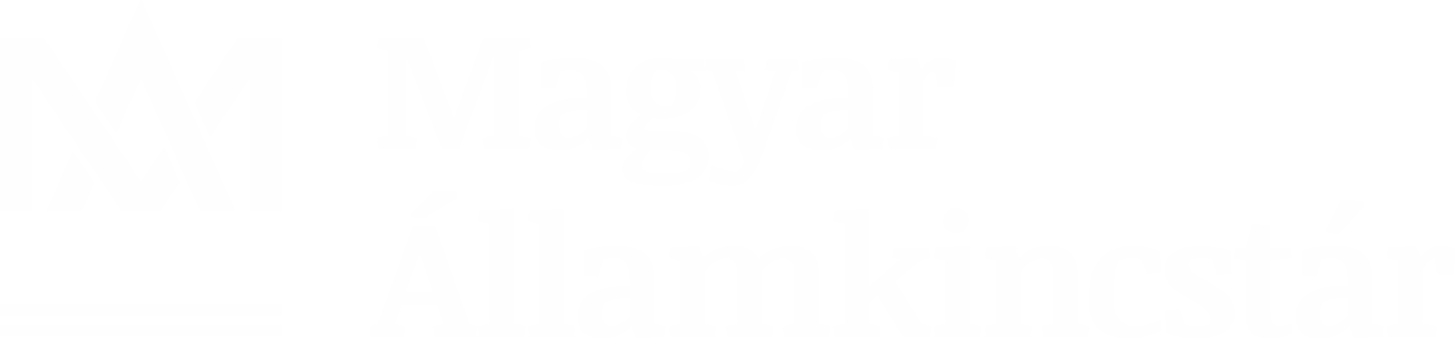 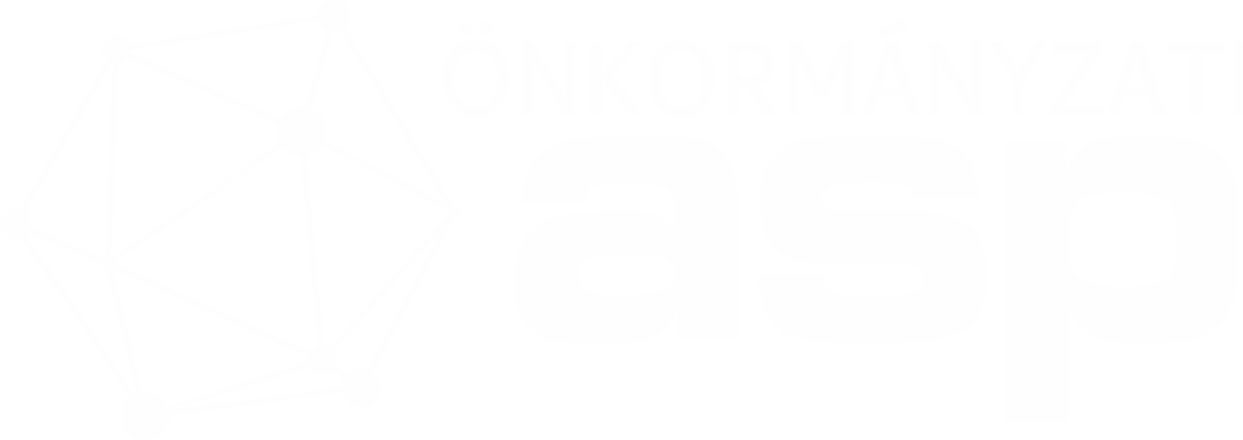 Pénzforgalommal kapcsolatos kérdések
Hol szerepelnek a téves befizetések?Ha a befizetőt (adózót) sikerült azonosítani akkor túlfizetése keletkezett.Ha a befizető nem azonosítható, akkor Függő/Beazonosítás alatt álló tételként szerepel a Gazdálkodási rendszer összesítőben.
Mi a költségvetéstől visszakapott összeg?Az adóbevételi számlák egyenlegét időszakonként átvezetik a költségvetési számlára. Amennyiben egy adózó túlfizetésének rendezésére nem állrendelkezésre elegendő pénz az adóbevételi számlán,akkor a szükséges összeg a költségvetési számlárólkerül átvezetésre.
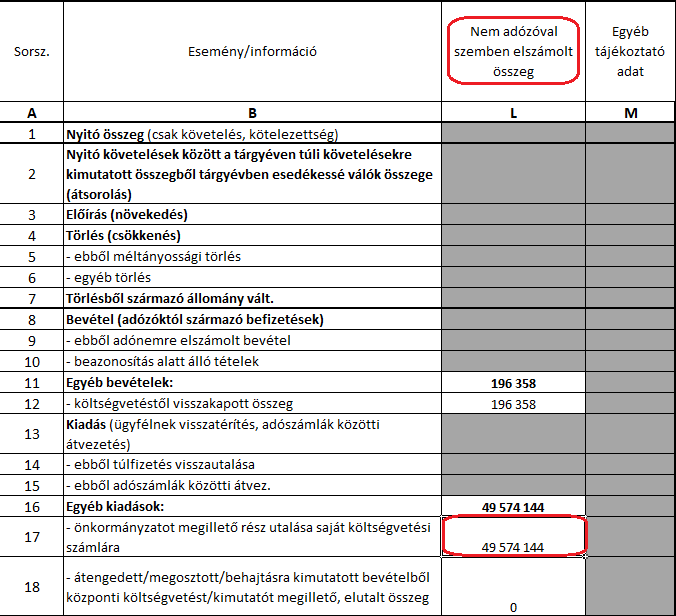 21
Időszaki zárás
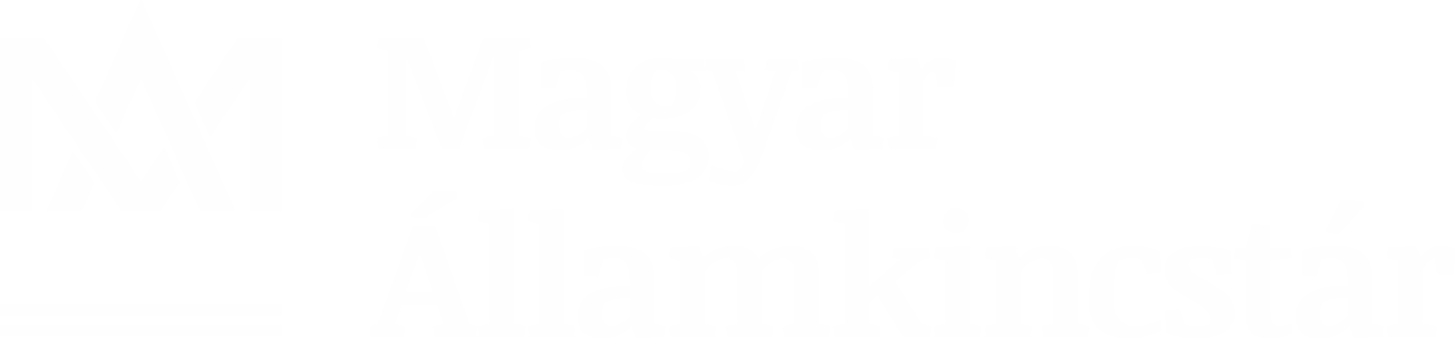 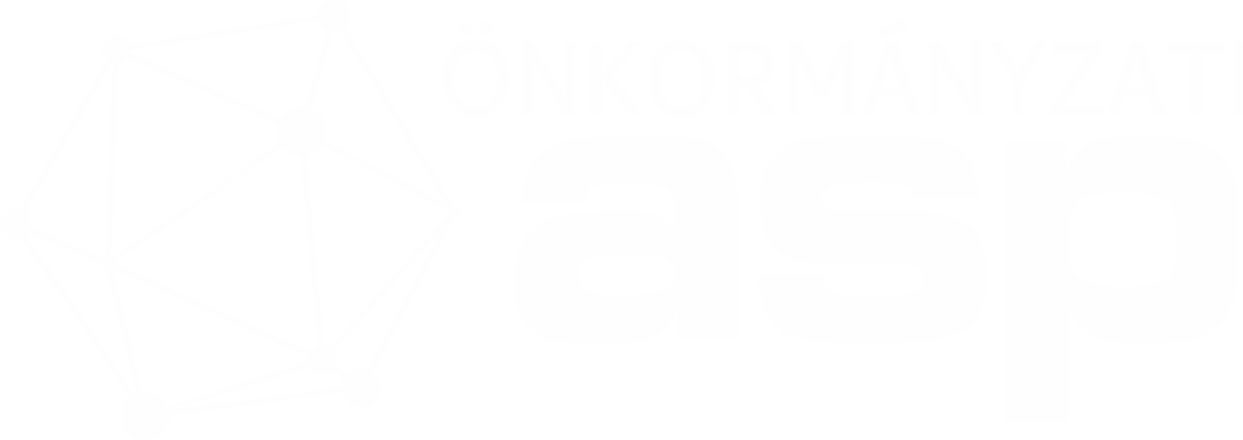 A Gazdálkodási szakrendszer felé történő adatátadás minden esetben az ASP.Adó-ban futtatott főkönyvi feladásra számfejtés alapján történik. Az adatátvétel a Gazdálkodási szakrendszerben a 72. menüpontban indítható. 
Ahhoz, hogy a főkönyvi könyvelés felé történő feladásban minden olyan - és csak olyan - gazdasági esemény hatása szerepeljen, amely az adott időszakra vonatkozik, a zárási feladatok ASP Adó rendszerben történő megkezdését megelőzően a következő feladatok kötelezően végrehajtandók:  
az adott időszakhoz tartozó összes számlakivonat feldolgozása
az időszaki záró számlakivonat egyenlegének egyeztetése (papír alapú kivonat és a rögzített adatok egyeztetése) 
368/2011. (XII. 31.) Korm. rendelet 145. § (8) és (9) bek. alapján kötelezően tovább utalandó bevételek megállapítása/egyeztetése (a tárgyhót követő 10-i utaláshoz) 
 
Fontos! A zárást megelőzően a véglegesíthető tételek közül el kell végezni azok véglegesítését, amelyek az adott időszakban véglegessé váltak, viszont ne kerüljenek véglegesítésre olyan tételek, amelyeknél a véglegesnek minősülés dátuma már a következő időszakba esik. 
Az Utalások táblában ellenőrizni kell az adott időszak utalási kódjait, illetve szükség esetén javítani kell azokat.
 
A következő időszak számlakivonatainak feldolgozása az ASP.Adó és a Gazdálkodás szakrendszerben is csak a zárási feladatok elvégzését követően folyatható.
22
Időszaki zárás
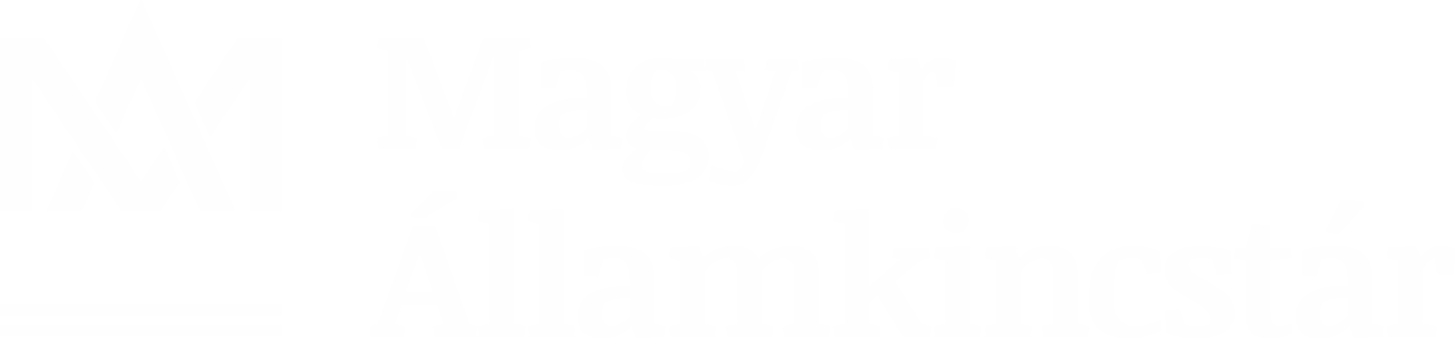 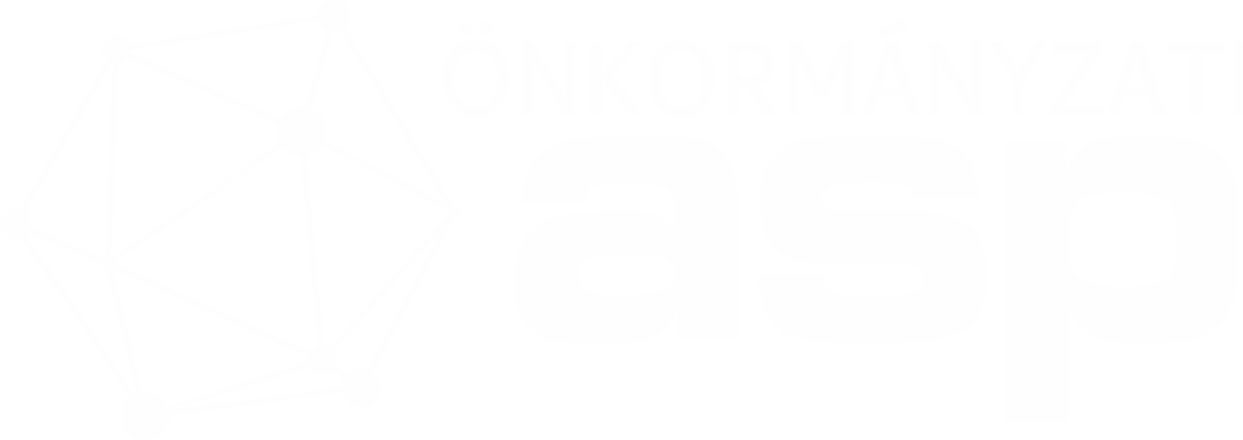 Főkönyvi feladás futtatásakor az adat áthívható a Gazdálkodási szakrendszerbe, annak típusától, időszakától függetlenül
Havi, vagy hóközi főkönyvi feladás esetén nem készül értékvesztés számítás 
Negyedéves/féléves/éves zárás esetén az értékvesztés számítás automatikusan elkészül és az értékvesztés adat átadásra kerül 
Záráskor elkészítendő az adott időszakra vonatkozó Gazdálkodási rendszer összesítő, Zárási összesítő illetve az Ellenőrző lista. Ha az ellenőrző lista hibákat tartalmaz azok okát felül kell vizsgálni, javítani kell, illetve ha a hiba felhasználó által nem javítható hibajegyben jelezni kell. 
FONTOS! Egyeztetni hogy mikor végleges a zárás adat Adó oldalon. Negyedéves főkönyvi feladás egészen addig futtatható egy az időszakra, ameddig   a)  későbbi dátummal nem kerül futtatásra negyedéves számfejtés   b)  a Gazdálkodási szakrendszer nem vette át a Gazdálkodési rendszer összesítő adatait   c)  nem került rögzítésre a zárást követő időszaki számlakivonat   d)  ezen felül az aktuális dátum alapján is történnek ellenőrzések
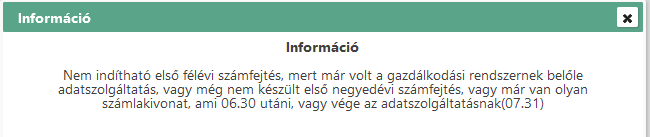 23
Időszaki zárás
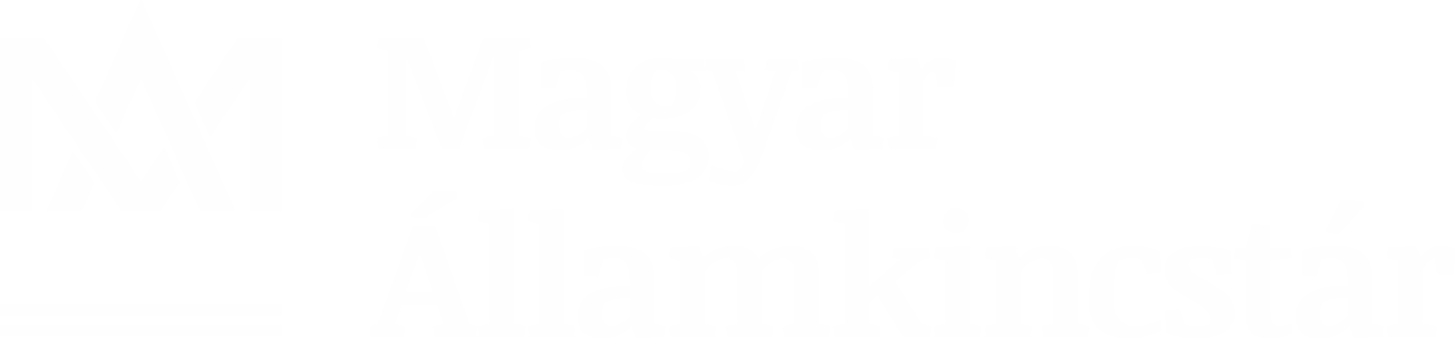 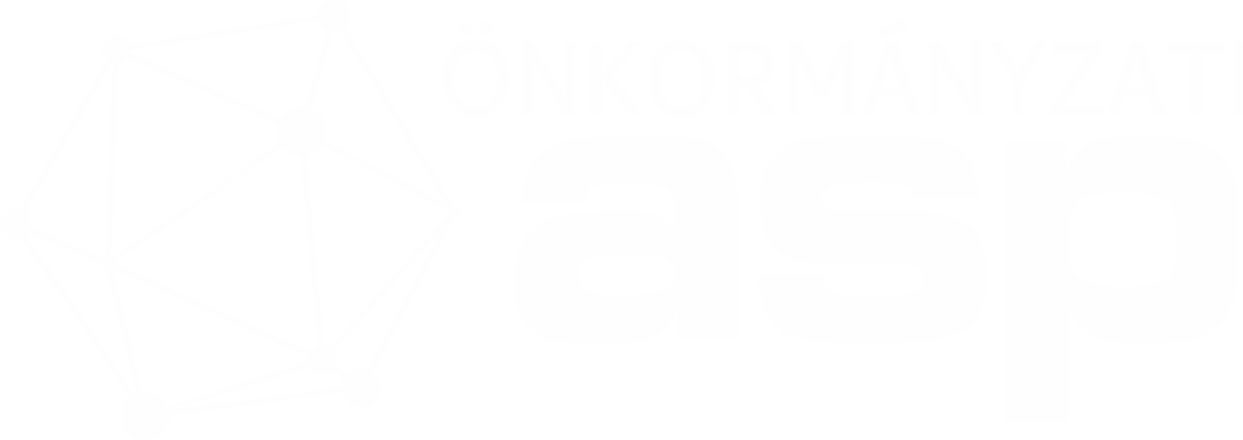 Záráshoz használható kimutatások
Állomány adatok egyeztetéséhez
Gazdálkodási rendszer összesítő (főkönyvi feladás dátumára halmozott adat –adónemenként) xls
Hátralékosok (tételes)
Túlfizetésesek (tételes) 
Rendezetlen függő tételek
Behajthatatlan tételek
Pénzügyek/Köztartozások/Kimutató szervezetnek utalások tábla Excel exportja
Ellenőrző lista

Pénzforgalmi adatok egyeztetéséhez 
Számlakivonatok listája (havi –adónemenként) pdf 
Számlakivonatok tábla export (szűrés az összes kivonatból) xls
Függőtétel adatai tábla export (szűrés az összes tételből) xls 
Utalási napló számlaszám (kiválasztott időszakra adónemenként) pdf

Pénzforgalom utólagos helyesbítéséhez 
Tételes analitika lista (részletes lista)
24
Időszaki zárás
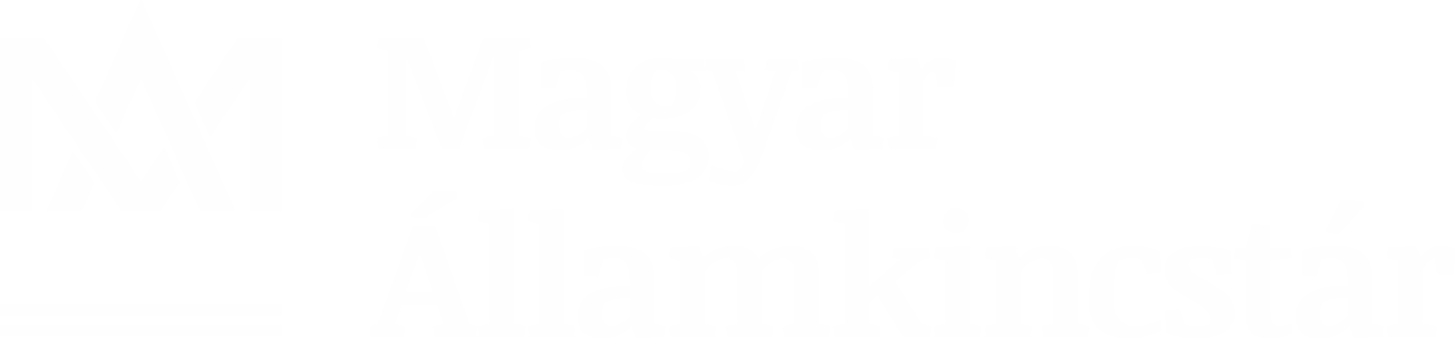 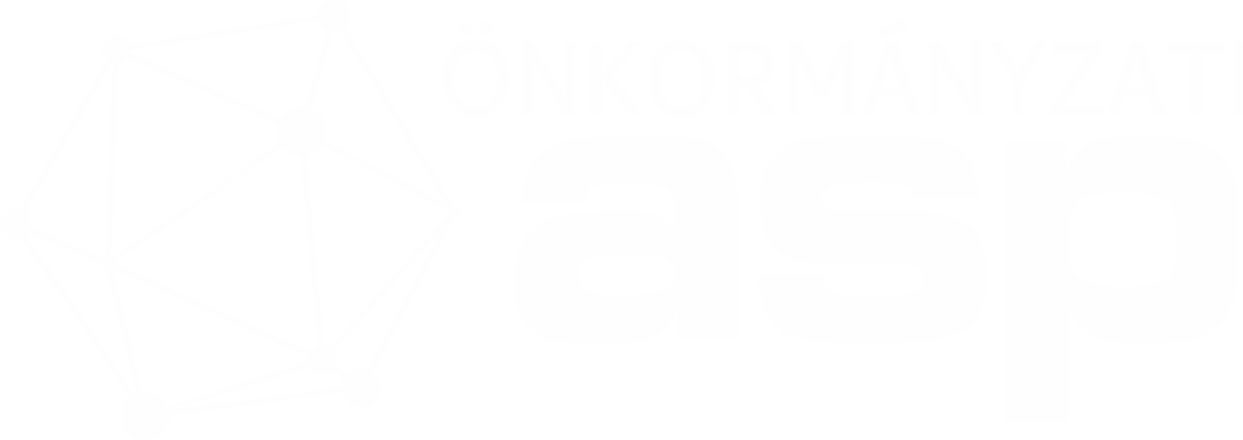 Gazdálkodási rendszer összesítő
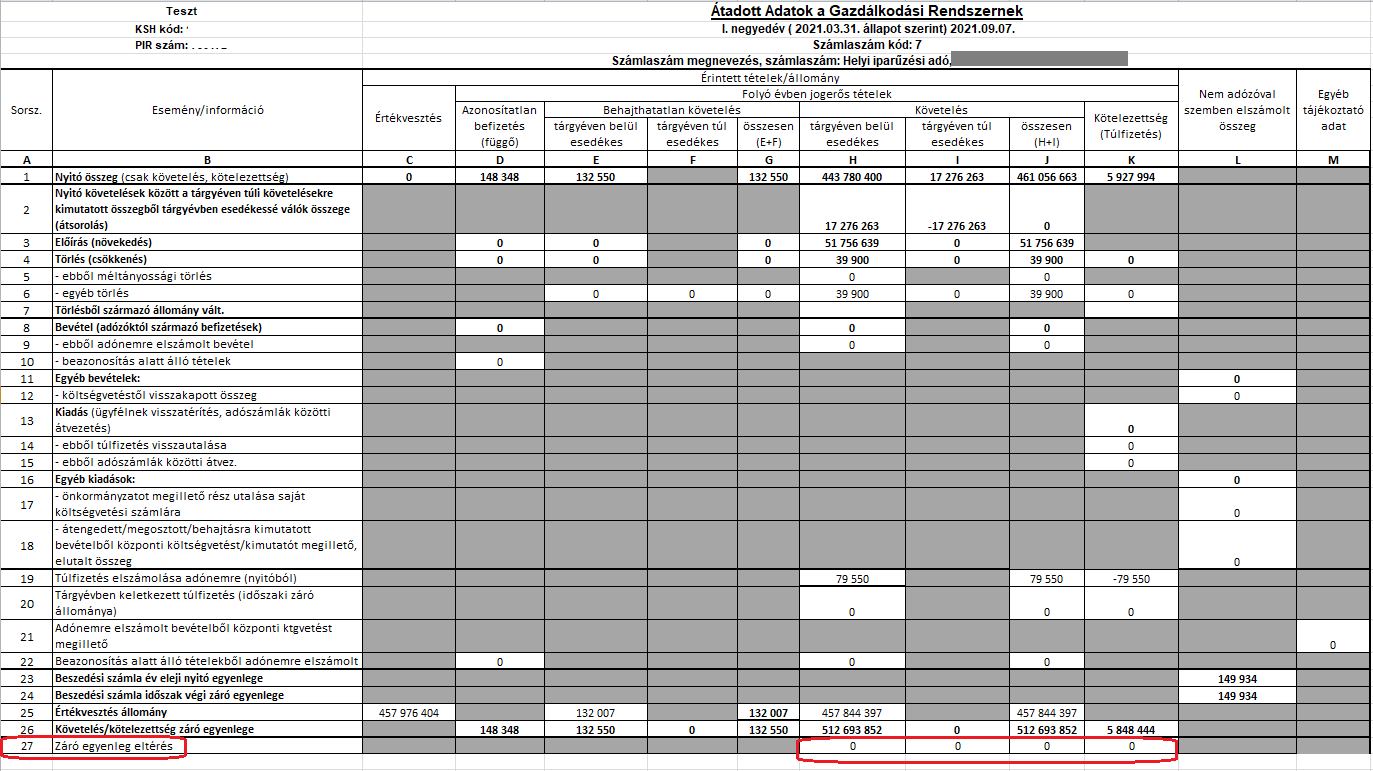 Fontos! Záró egyenleg eltérés ne legyen!
25
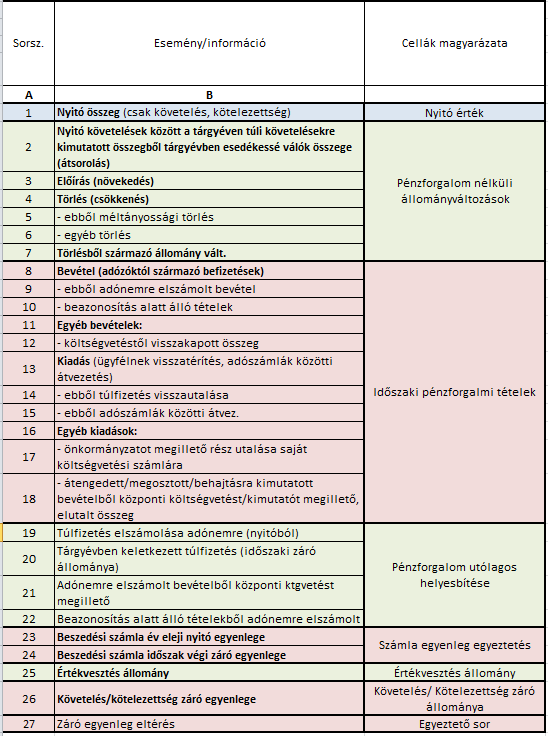 Gazdálkodási rendszer összesítő adatai
IDŐSZAKI ZÁRÁS
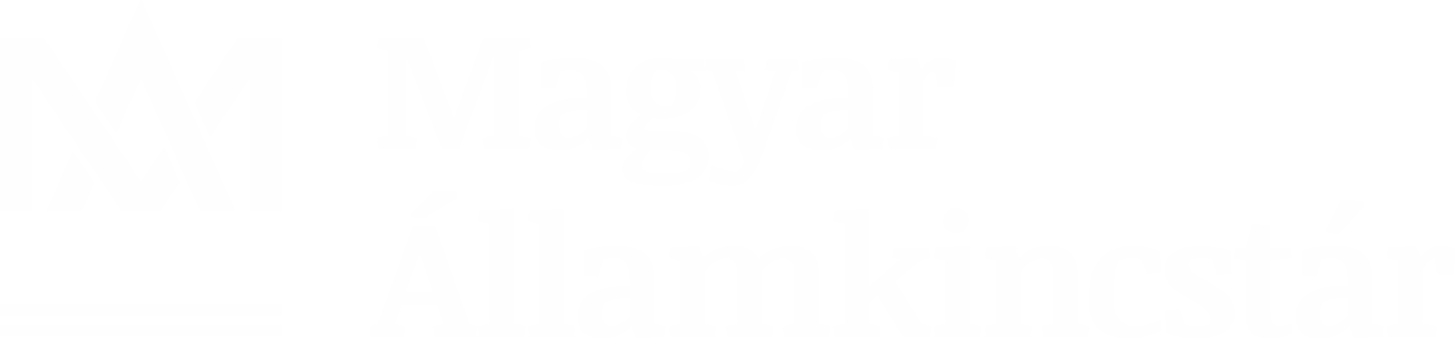 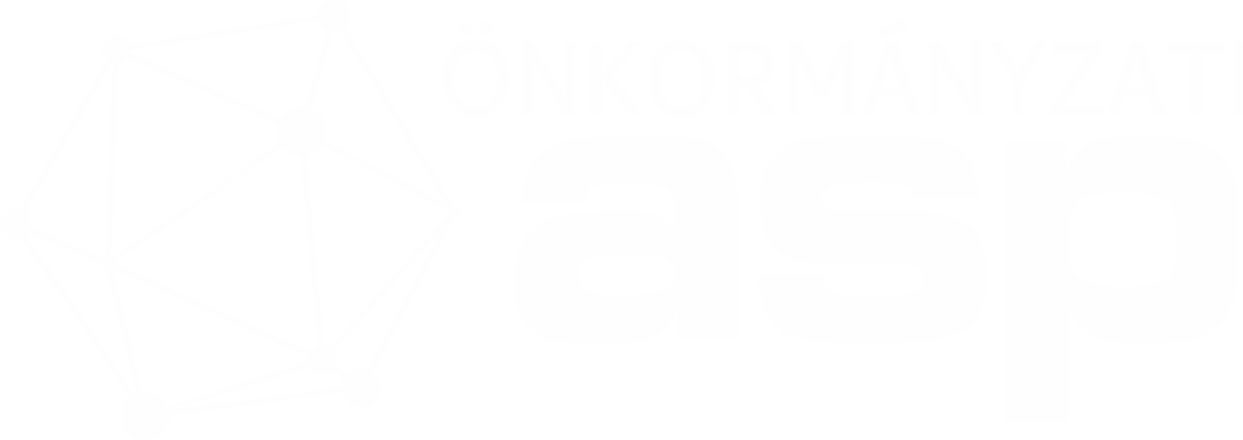 Állományváltozással – gazdálkodási rendszer összesítővel kapcsolatos kérdések
Az értékvesztés adat mikor kerül átadásra a Gazdálkodás felé?Első alkalommal 2021. I. negyedévi zárásakor került átadásra értékvesztés adat a 72 mp-ba. Ezt megelőzően ilyen adat nem szerepelt az összesítőben, ezért nyitó összege sincs. Az értékvesztés automatikus számítására a negyedéves zárások során kerül sor, így értékvesztés állomány változást is csak a negyedéves zárásoknál kell könyvelni. Havi zárások esetén az adott időszakot megelőző utolsó negyedév értékvesztés adata kerül átadásra.
A zárási összesítő azonosítatlan befizetés adata nem egyezik a Gazdálkodási rendszer összesítőben szereplő záró értékkel. Melyik értéknek kell szerepelni a könyvelésben? A Gazdálkodási rendszer összesítő halmozott adatot tartalmaz, míg a Zárási összesítő, csak a tárgyévben keletkezett függő tételeket tartalmazza. A Gazdálkodási rendszer összesítő  adata a mérvadó ebben az esetben is.
Mi kerül a behajthatatlan követelés oszlopba? Azok az Előíró tételek szerepelnek itt, amelyek az Avt. 20. § alapján Ideiglenesen eredménytelen végrehajtással érintett tartozásnak minősülnek. Ezek a tételek nem törölhetők, azonban elkülönítetten kell ezeket kezelni. (Adó szakrendszerben BHJ jelölés a Könyvelési tételeknél) A behajthatatlan tételek értékvesztése elkülönítetten kimutatásra kerül. Tárgy éven túli követelést nem lehet behajthatatlannak minősíteni. 
Tárgyéven túl esedékes követelések közé milyen tételek kerülhetnek?Részletfizetés tételek (éven túli fizetési határidő megadásánál)Helyi iparűzési adó adónemben bevallott következő évi adóelőleg tételek
27
IDŐSZAKI ZÁRÁS
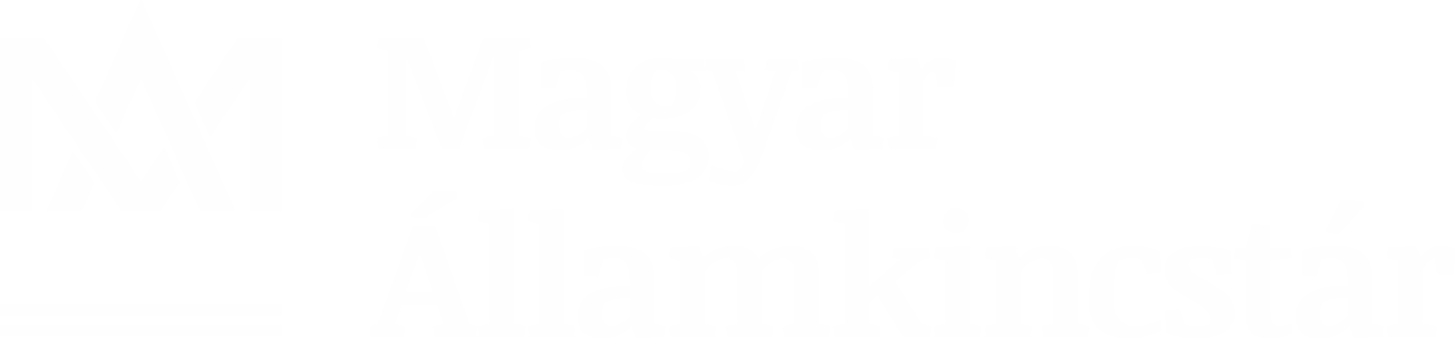 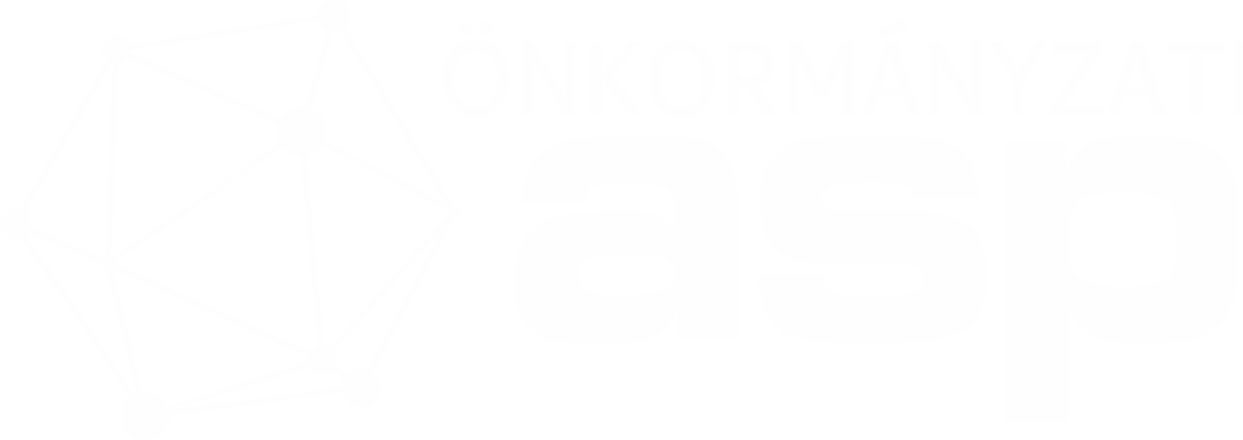 Állományváltozással – gazdálkodási rendszer összesítővel kapcsolatos kérdések
Mit jelent a méltányossági törlés? Adózói kérelem alapján adótartozásra nyújtott mérséklés/elengedés. Adómérséklésből az adózónak túlfizetése nem keletkezhet  (K5 mező ezért nem tartalmaz adatot) 
Mi a túlfizetés oka? Art. szerint  túlfizetés az, ha az adott adónem tekintetében az adózónak vagy a tartozás megfizetésére kötelezett személynek fizetési kötelezettségét meghaladó összeg áll az adószámlán a rendelkezésére. 
Hogyan kezelendők a túlfizetések? A túlfizetés visszatérítését/más adónemre történő átvezetését az adózó kérheti. A túlfizetés pénzforgalmi rendezése a K14 és K15 sorokon szerepel. Ha más adónemen az adózónak hátraléka van, a túlfizetés hatósági átvezetéssel is átvezethető a hátralékos adószámlára. (K15)	
Mi a szerepe a Tárgyévben keletkezett túlfizetés (időszaki záró állománya) adatnak? A befizetések elszámolása alapértelmezetten Követelés csökkenést jelent. A pénzforgalmi tételek rögzítése is ennek megfelelően történik. Amennyiben egy befizetésből az adózónak Túlfizetése keletkezett (időszak végén is még fenn áll ez a túlfizetés) akkor a Követelések oszlopban elszámolt bevétel átvezetésre kerül a Túlfizetések közé (Pénzforgalmi korrekciós tételként)
28
Augusztusi pénzforgalmi tételek
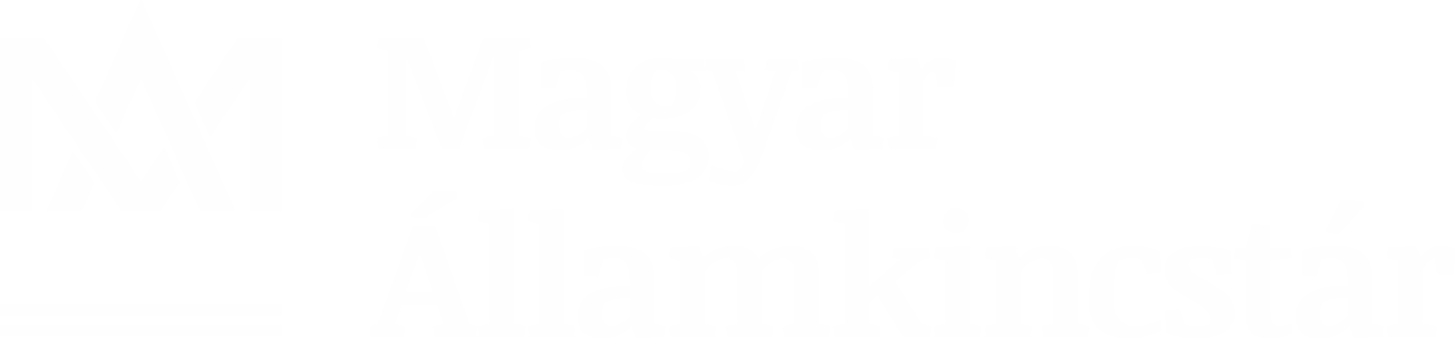 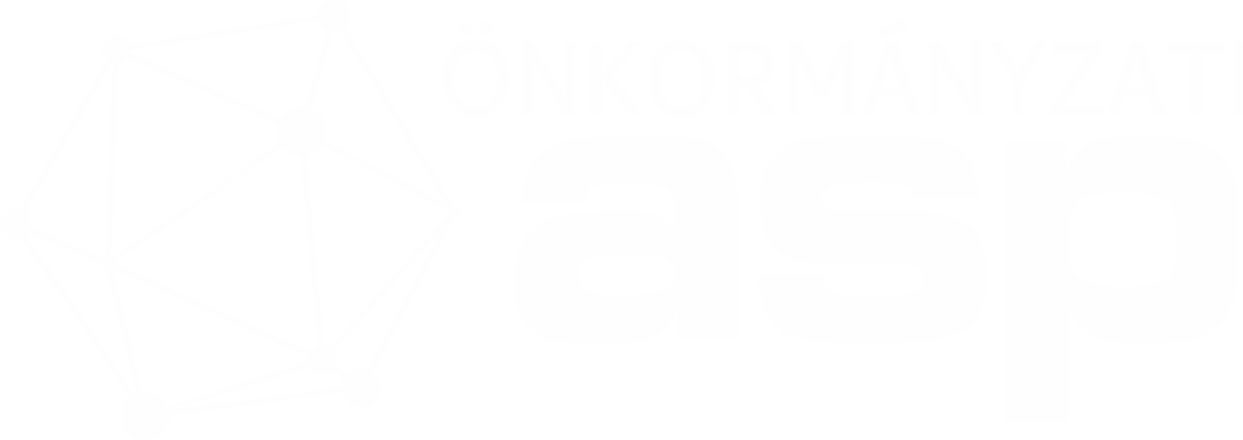 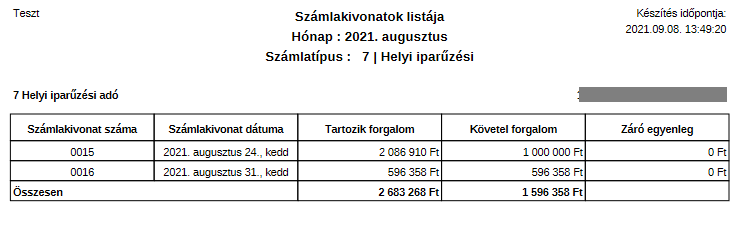 29
Augusztusi pénzforgalmi tételek
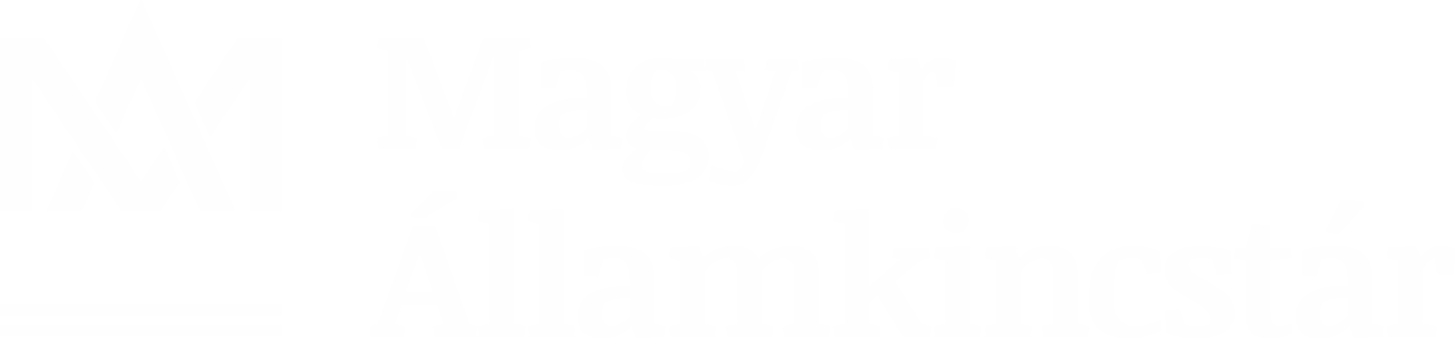 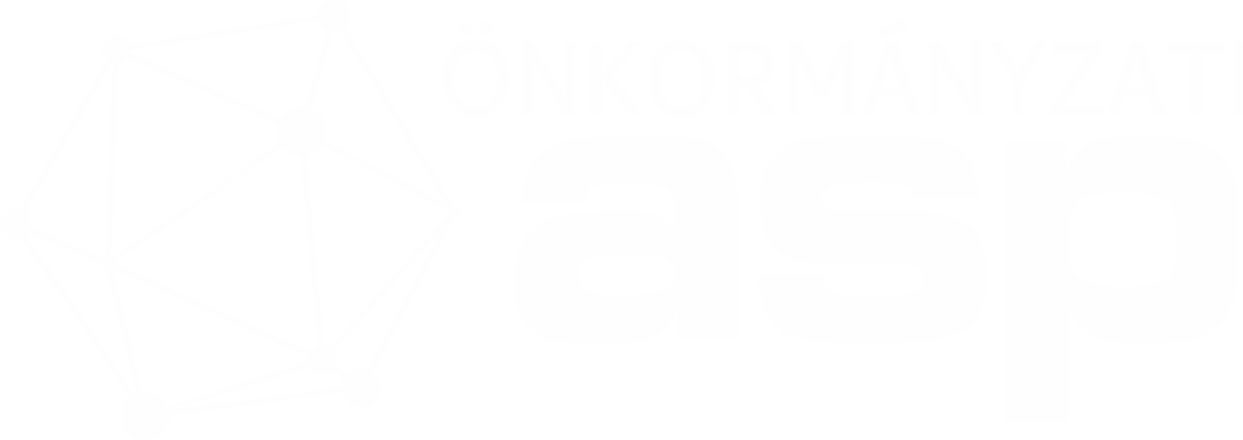 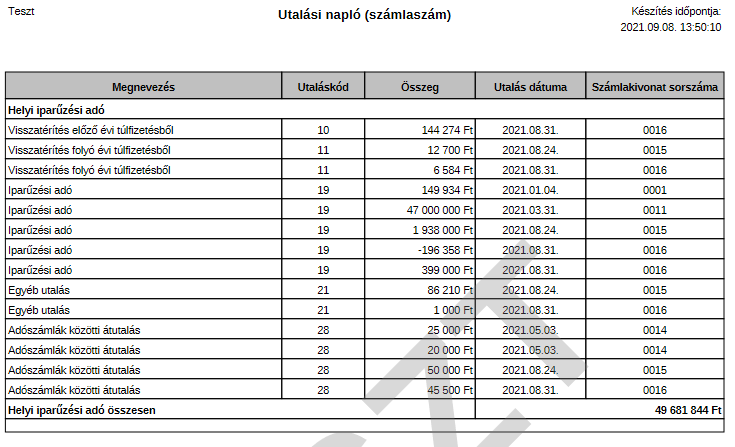 30
Augusztusi pénzforgalmi tételek
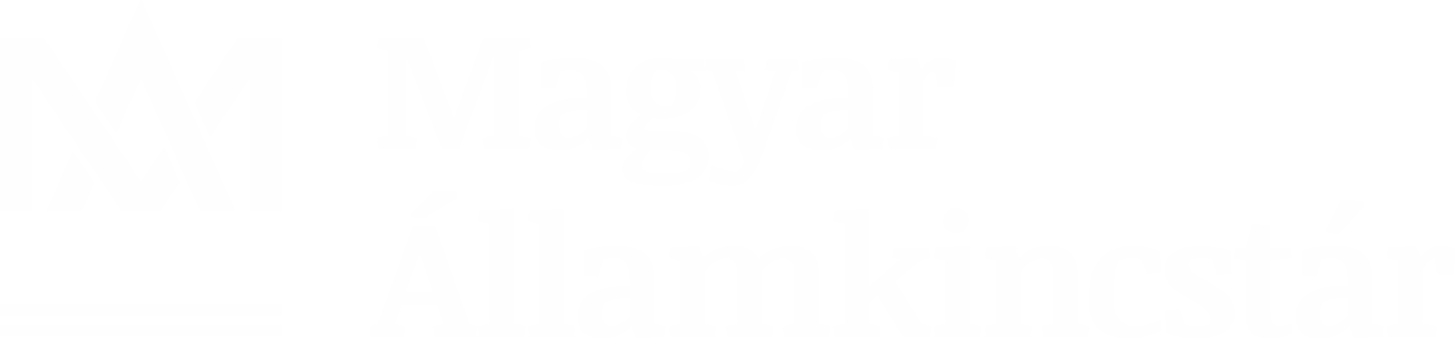 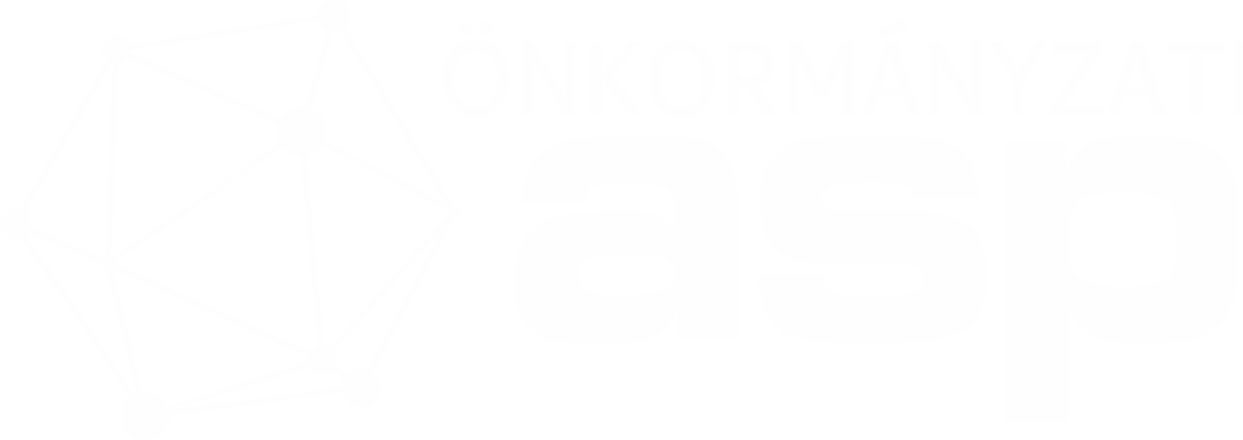 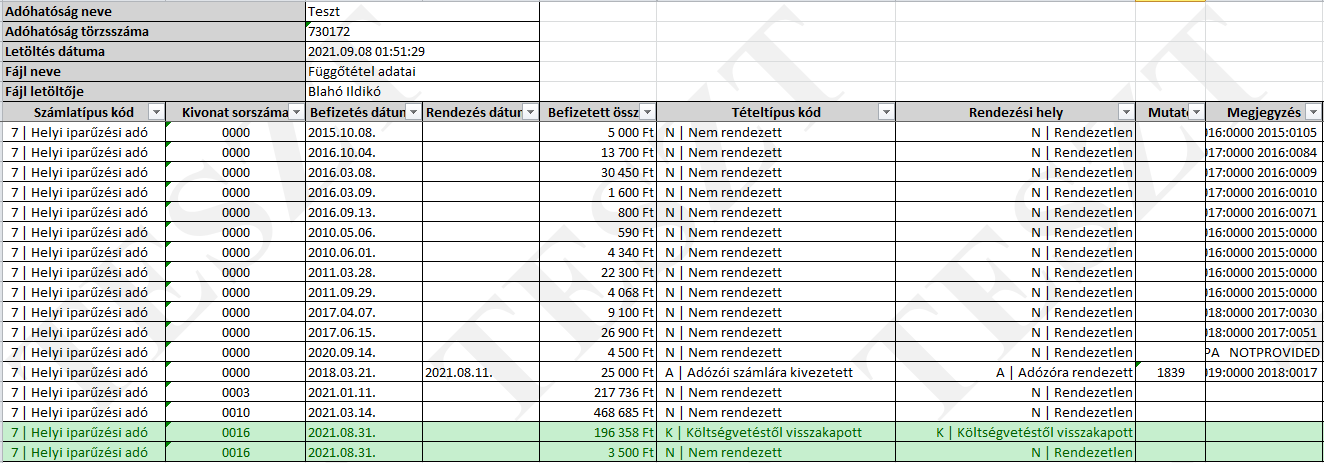 31
Augusztusi Gazdálkodási rendszer összesítő
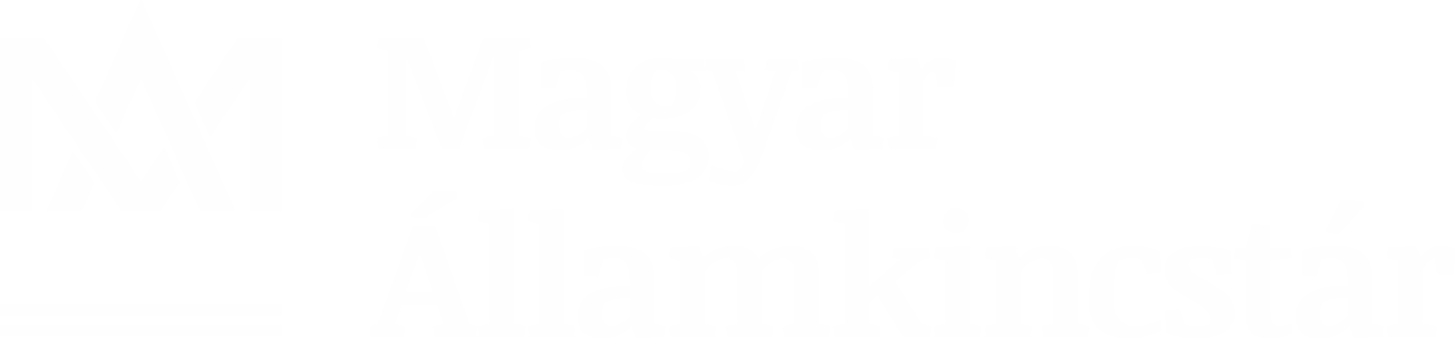 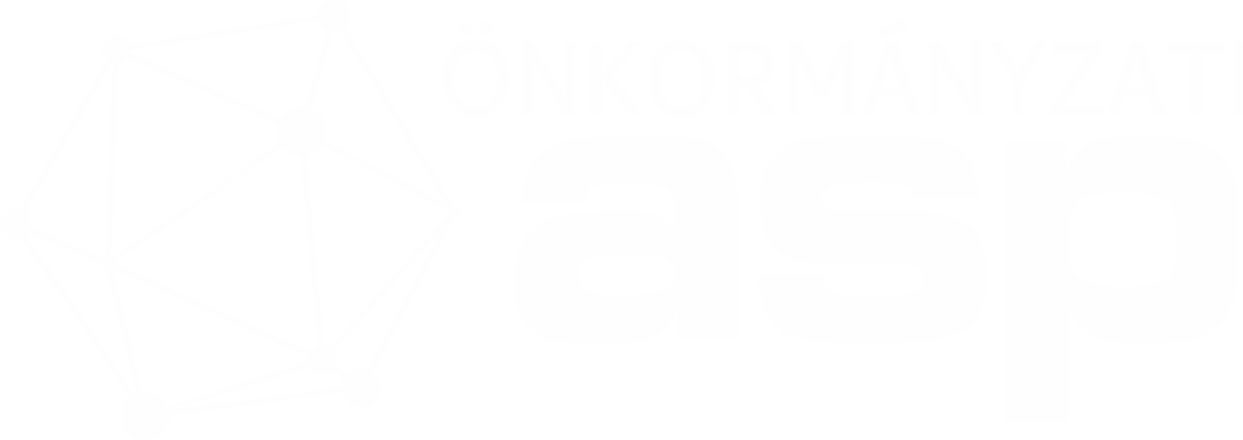 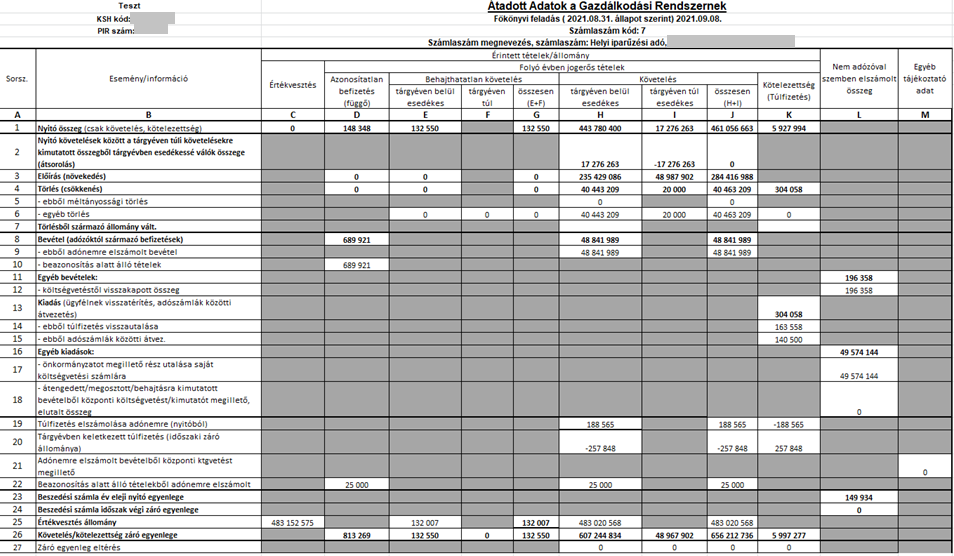 32
Szeptemberi pénzforgalmi tételek
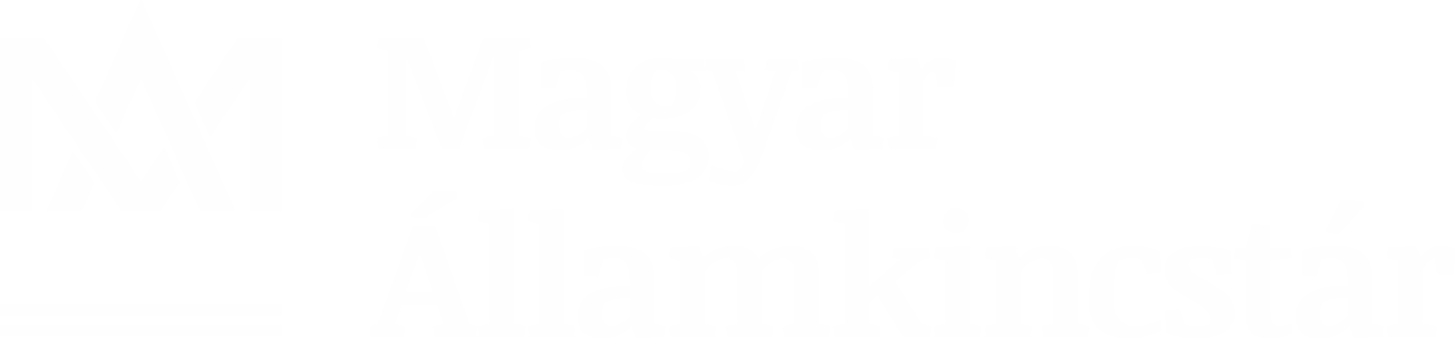 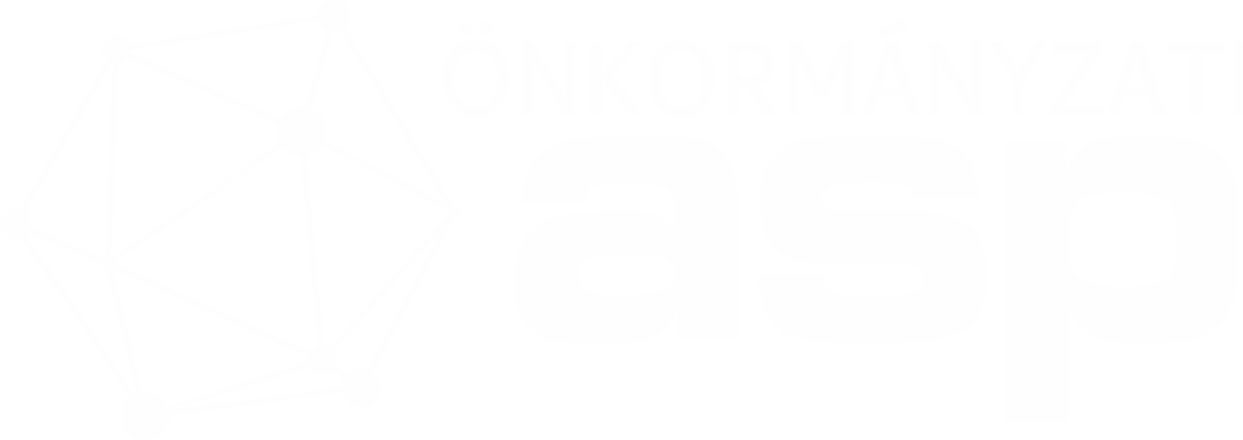 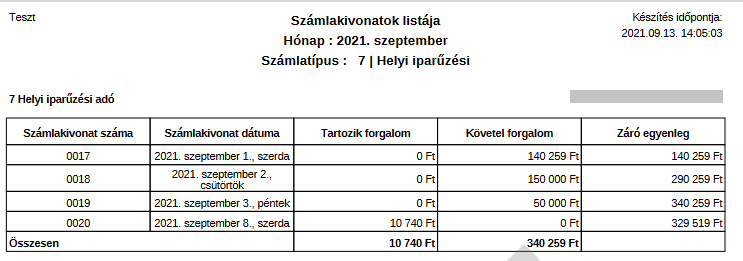 33
Szeptemberi pénzforgalmi tételek
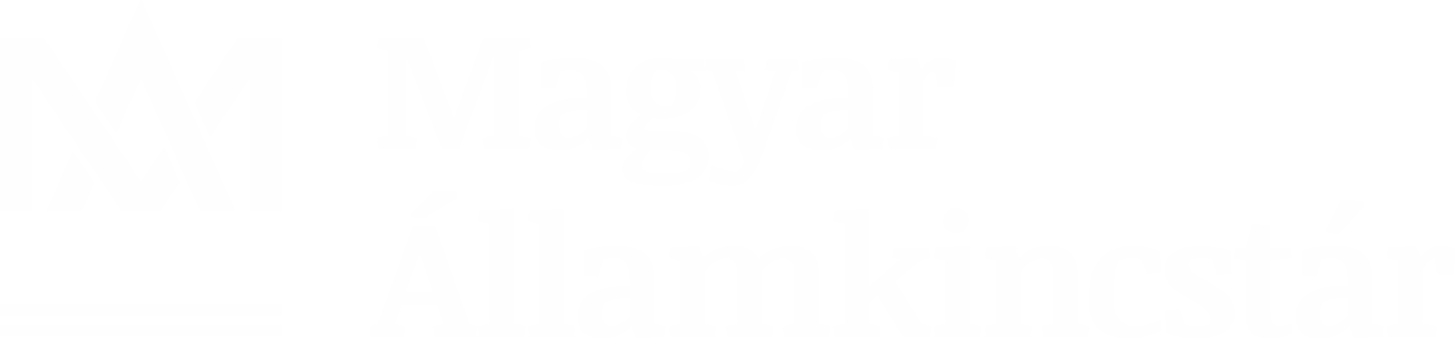 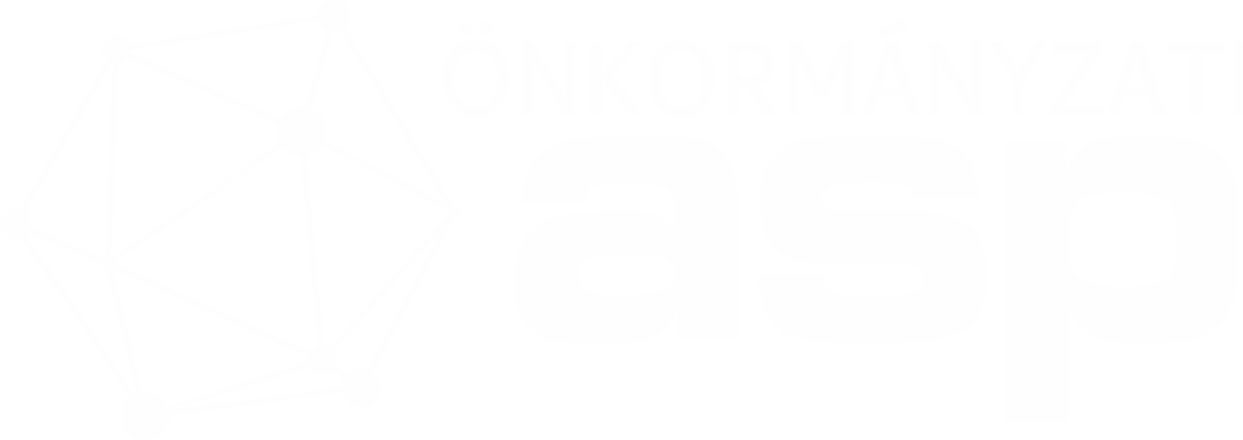 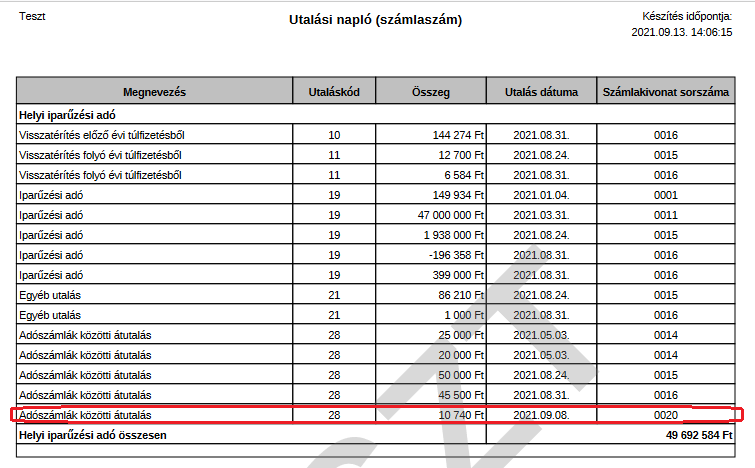 34
Szeptemberi pénzforgalmi tételek
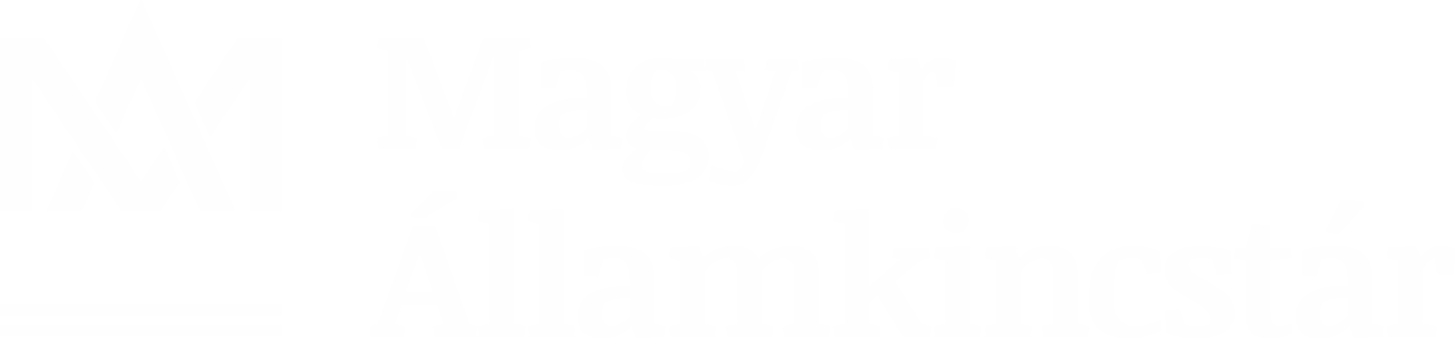 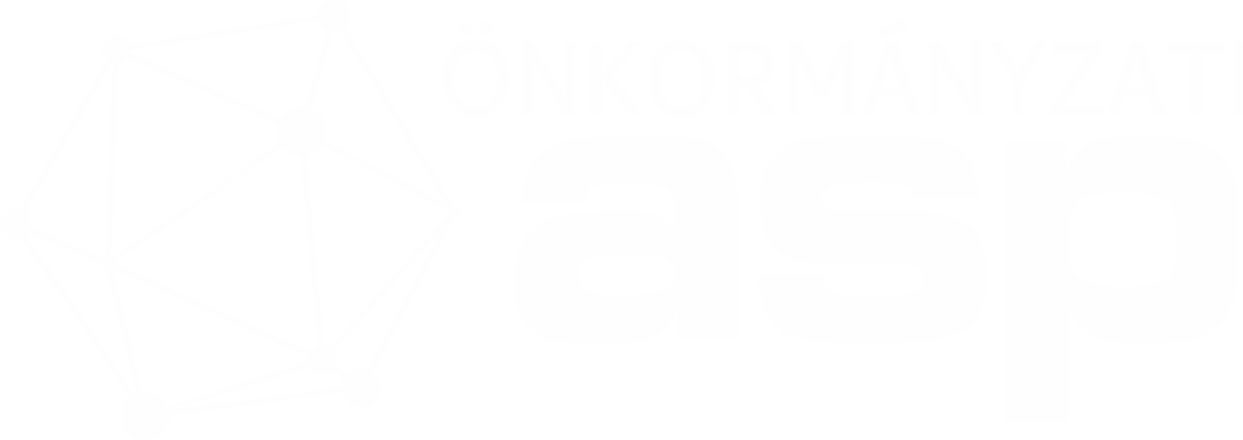 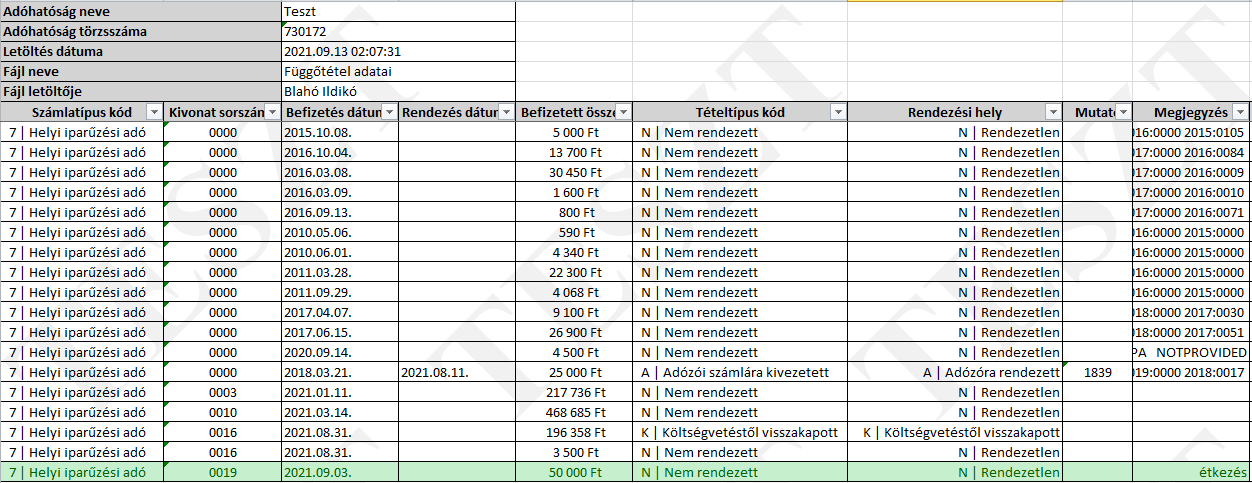 35
Szeptemberi Gazdálkodási rendszer összesítő
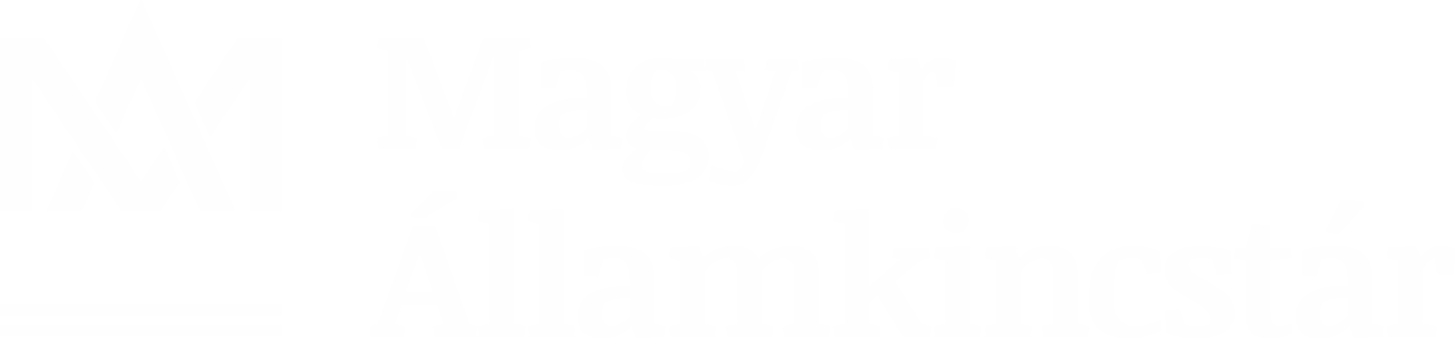 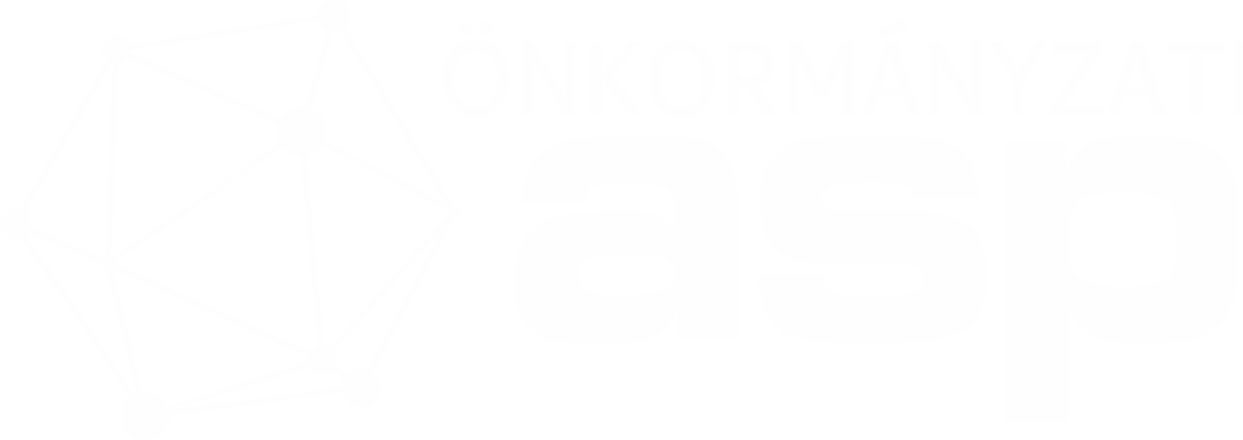 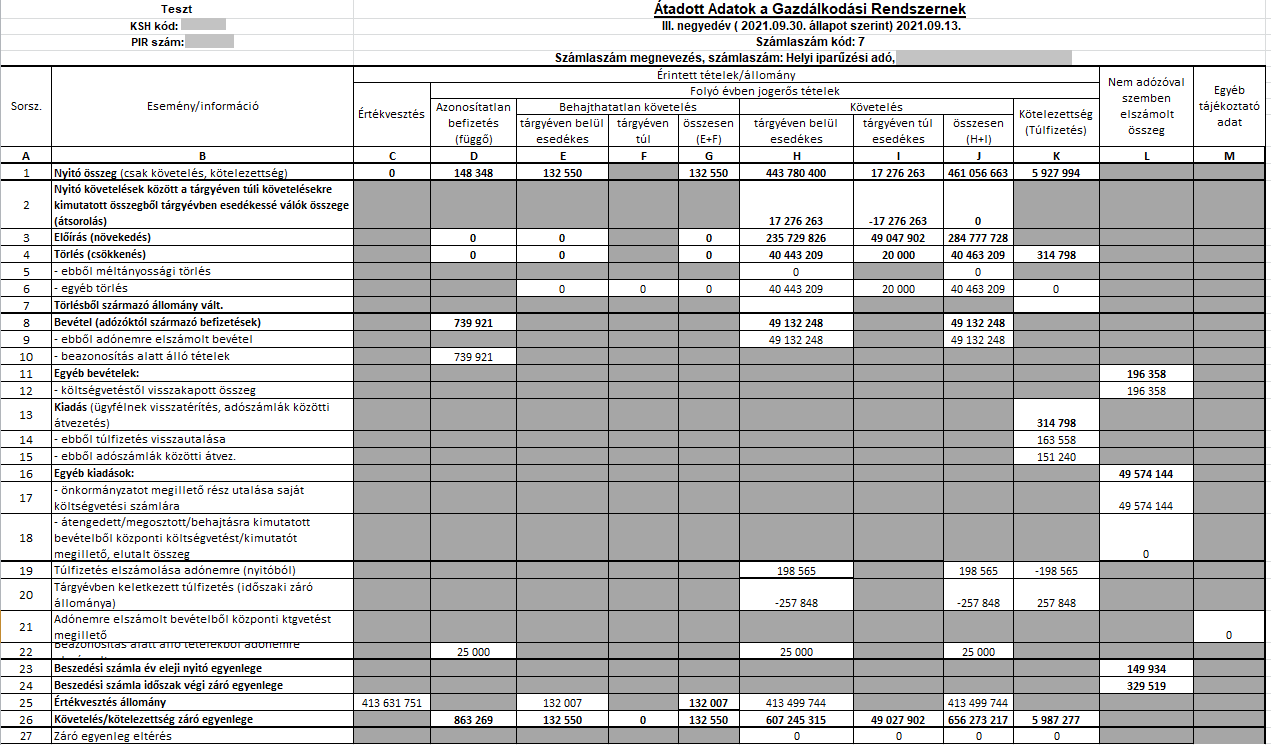 36
KÖSZÖNÖM A FIGYELMET!
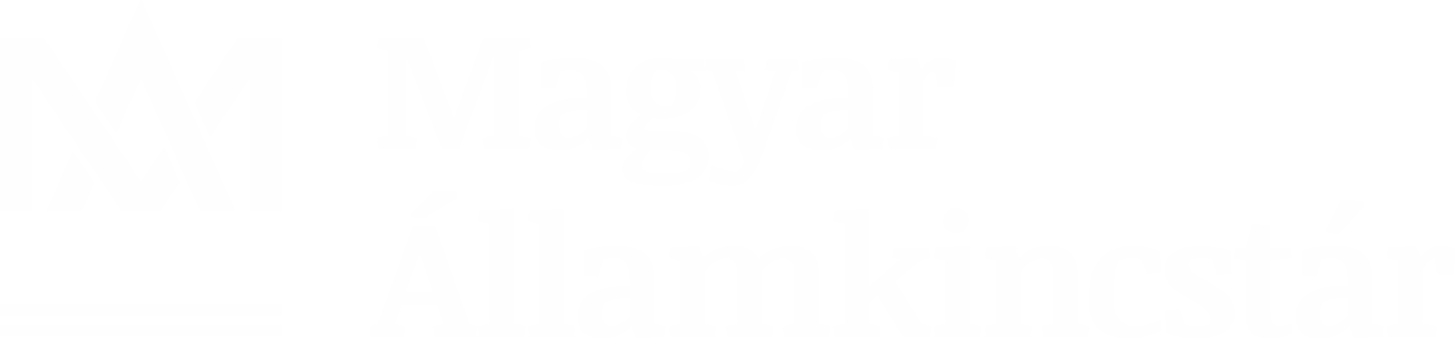 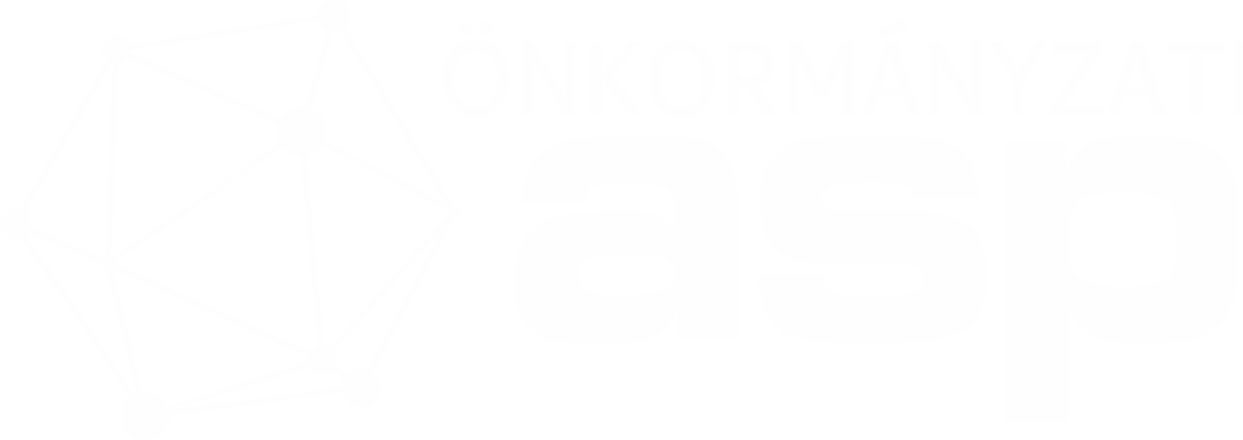